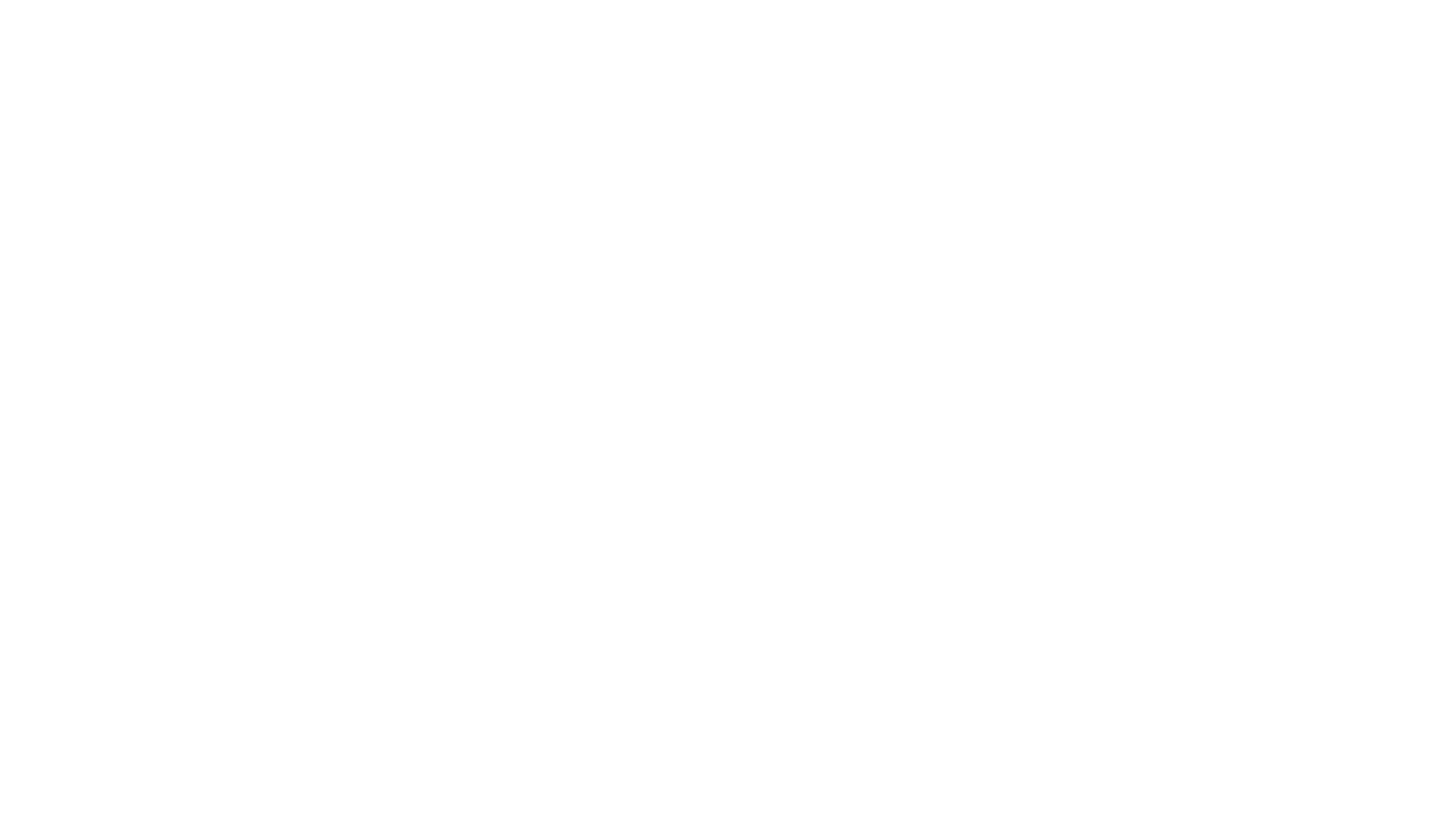 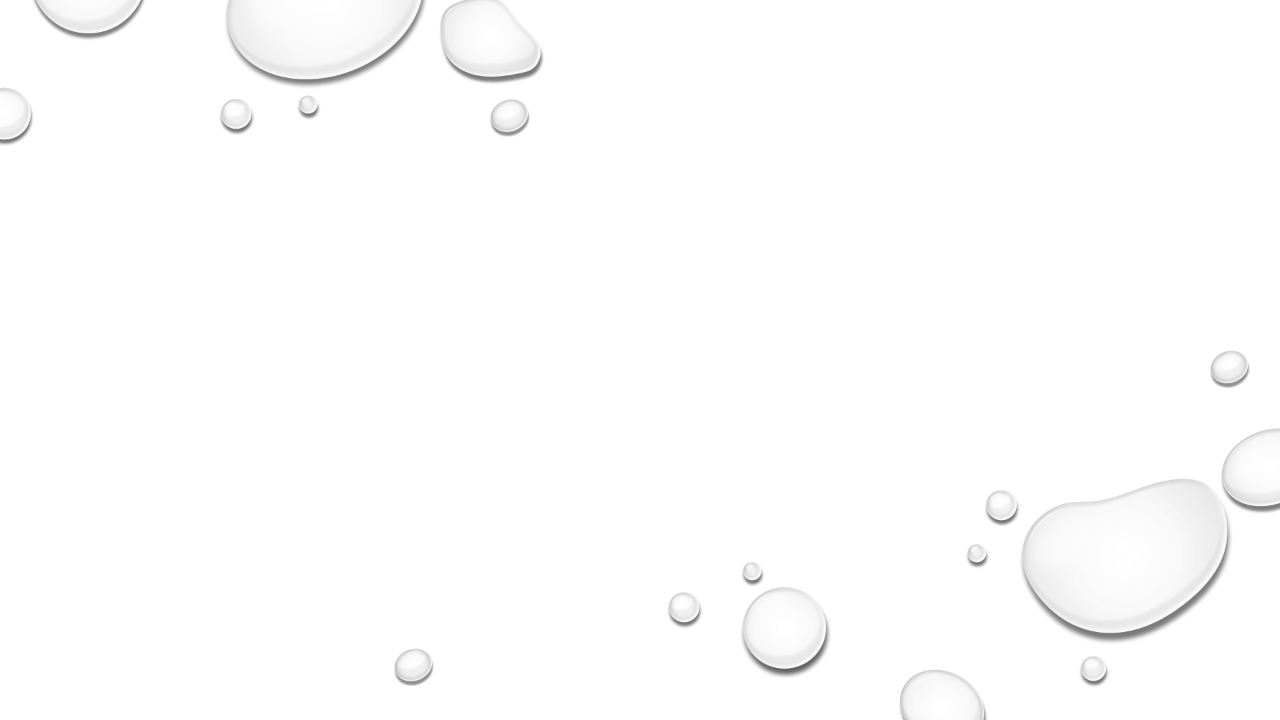 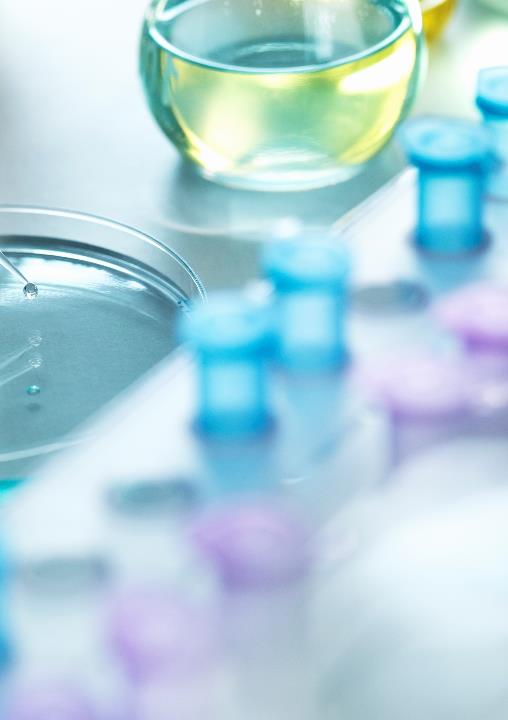 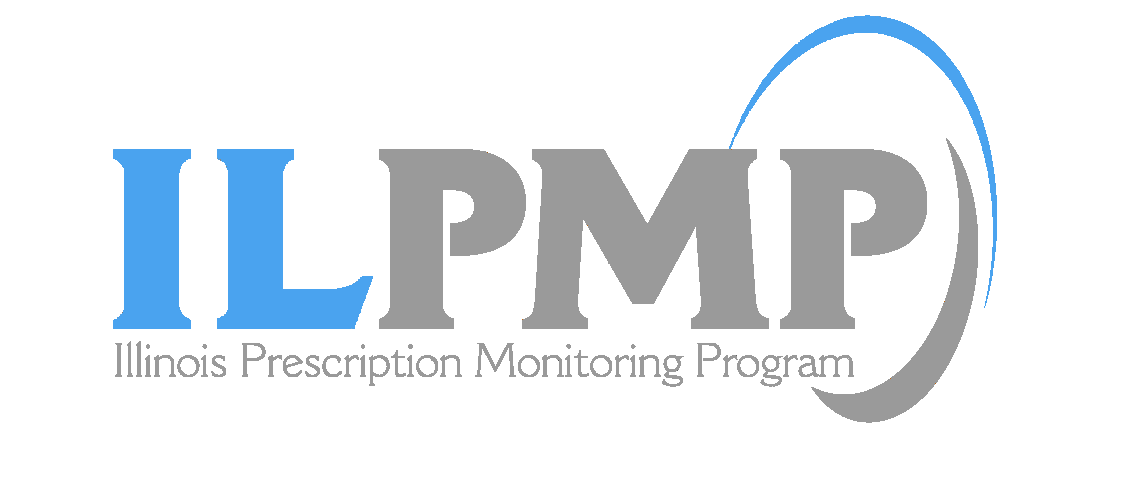 Advisory Committee Meeting
March 22, 2022
Housekeeping: Connect to Computer
Join using computer audio and a plug-in headset or computer speakers
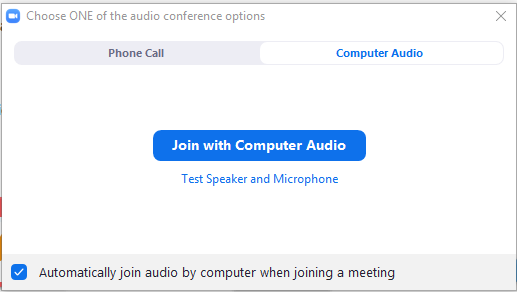 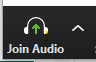 2
[Speaker Notes: You can connect to audio using either Computer Audio or your telephone. To join using computer audio, click the blue “Join with Computer Audio” button. We suggest using a plug-in headset when possible for the best audio experience.]
Housekeeping: Phone and Video
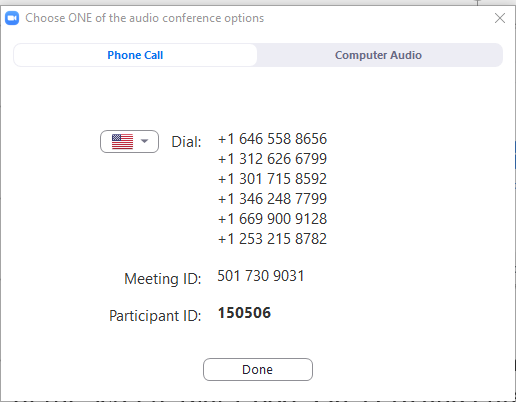 Join by phone: Click Join Audio, Phone Call tab, dial the desired phone number, enter Meeting ID & Participant ID

You will begin muted. Click Unmute to unmute/mute

Click Start Video to join by webcam
+1 xxx-xxx-xxxx
+1 xxx-xxx-xxxx
+1 xxx-xxx-xxxx
+1 xxx-xxx-xxxx
xxx xxx xxxx
xxxxxx
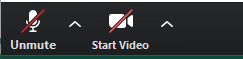 3
[Speaker Notes: To connect by phone, click the Join Audio icon and choose the Phone Call tab.  Choose a telephone number starting with the one at the top of your list and, when prompted, enter the Meeting ID and your Participant ID, which can be found in your calendar invitation.

Once you are connected, your audio will be muted.  You can mute and unmute by clicking the microphone icon.

To join using your webcam, click Start Video. You can stop and re-start your Video by clicking the button.]
Housekeeping: How to Participate
Chat: Click Chat to open the chat panel
Hold the ctrl key and press + to increase font
Reactions: Located at the bottom of the participant’s panel
Need help? Type into the chat box
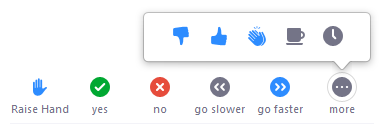 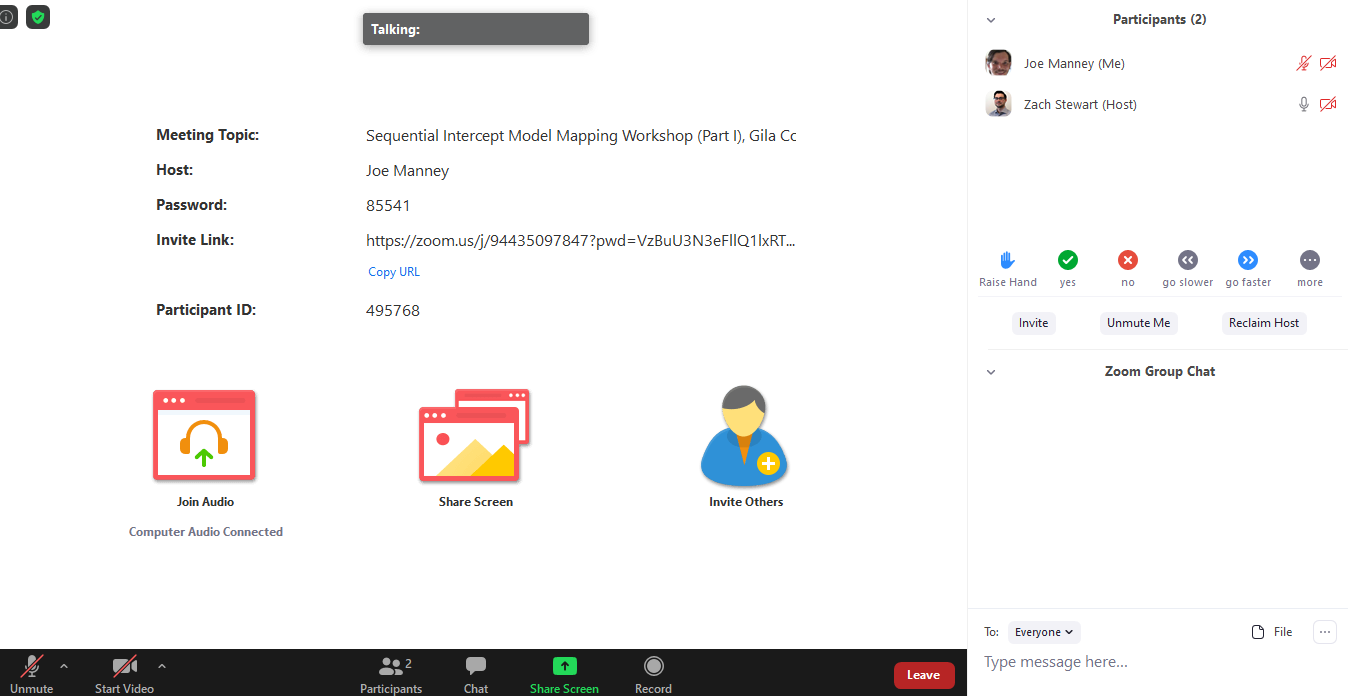 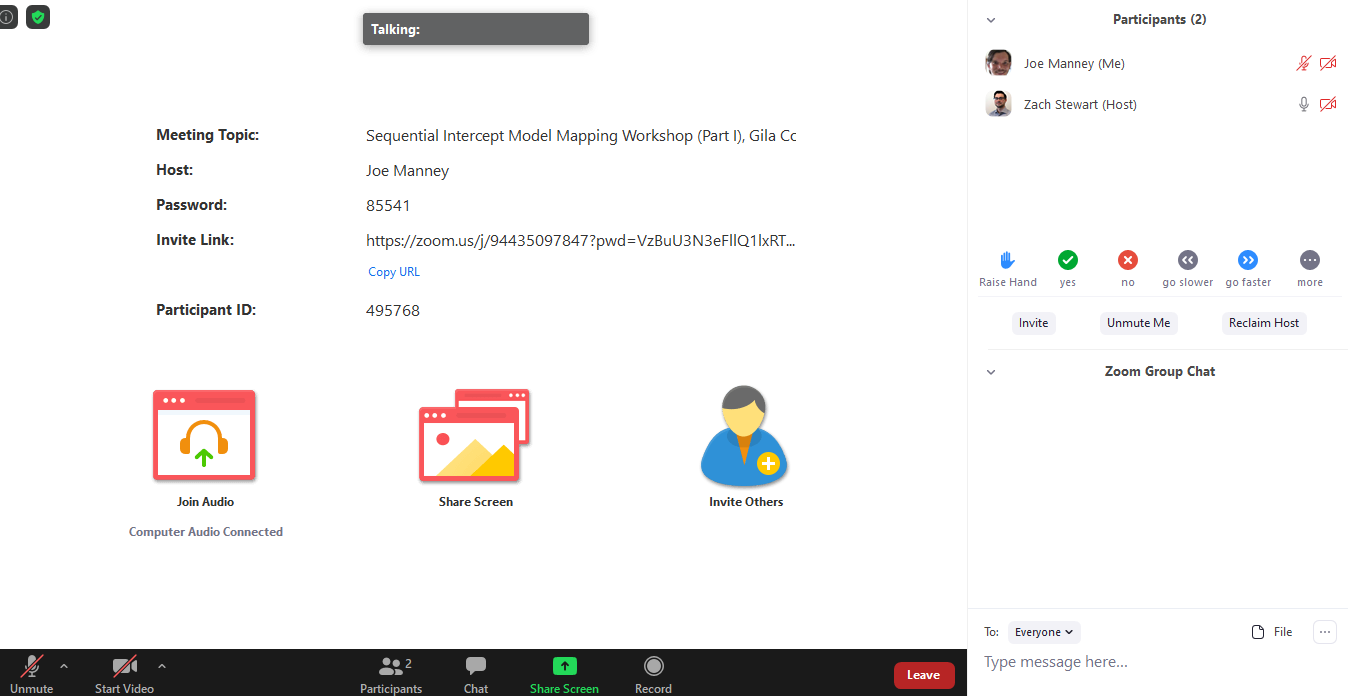 4
[Speaker Notes: Feel free to use the Chat feature by clicking on the Chat icon, selecting the user to chat with, and then entering your text and hitting enter.   Note that the default chat audience is Everyone.

You can also use Reactions to respond to questions and interact in the meeting. You’ll find options at the bottom of the Participants panel, including the ability to raise your hand, choose yes or no, indicate whether you’d like the speaker to go faster or slower. Click the More button to give a thumbs up or down, clap, or indicate that you need a break or have stepped away.

If you are having technical difficulties at any time, please feel free to start a private chat with BHTA-Tech and we will assist you!]
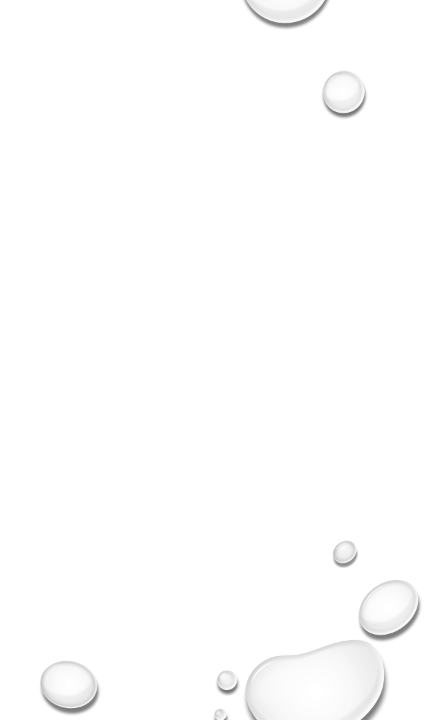 ILPMP Advisory Committee Meeting 
March 22, 2022 12:00 – 1:30 p.m. Central 

Welcome - Dr. David Liebovitz
Introduction of Dr. Erica Ittner
Approval of August 31, 2021 Meeting Minutes 
Changes to CDC Guidelines
Performance Audit Update
Legislative Update 
Peer Review Committee Update
Outreach
Website
Open Discussion
Adjournment
AGENDA
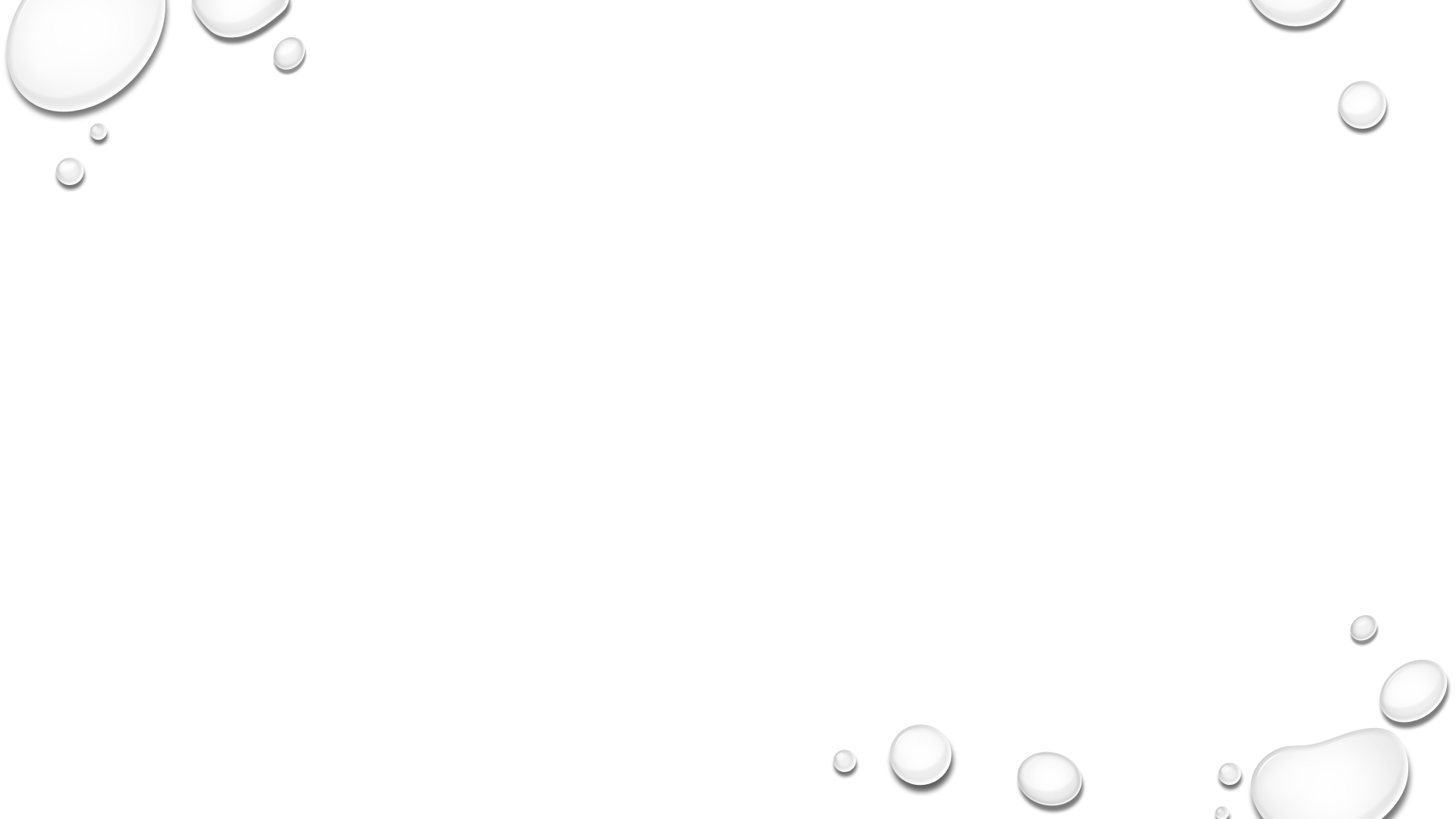 Advisory Committee members
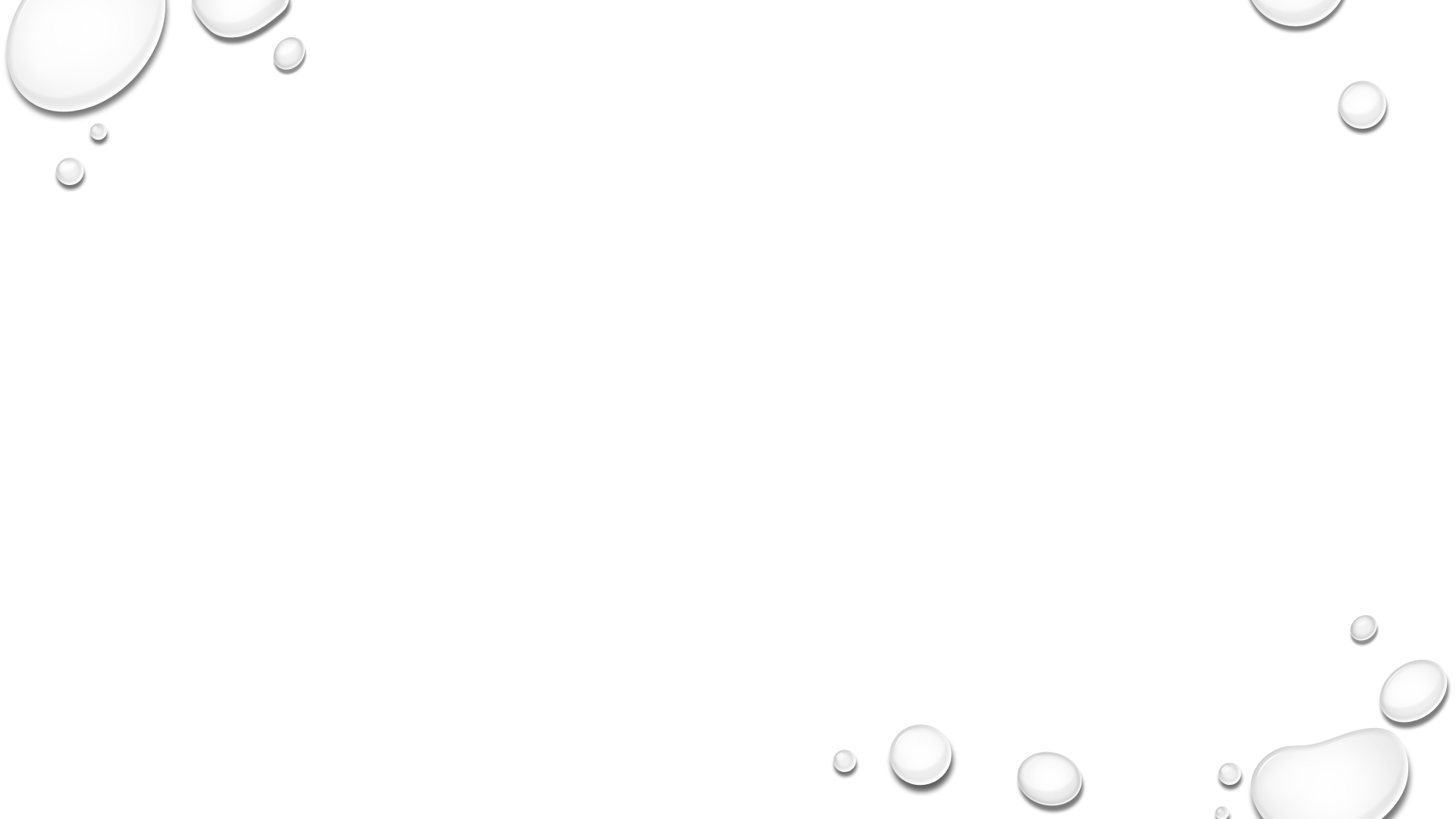 In Memoriam
Julie Adkins, DNP, APN, FNC-BC, FAANP
West Frankfort, IL
June 20, 1954- February 5, 2022
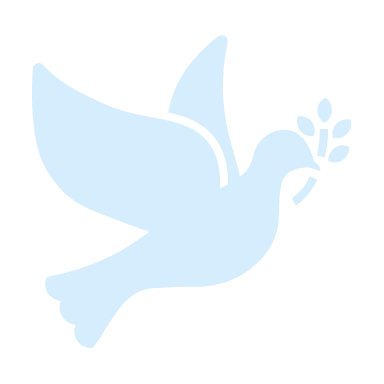 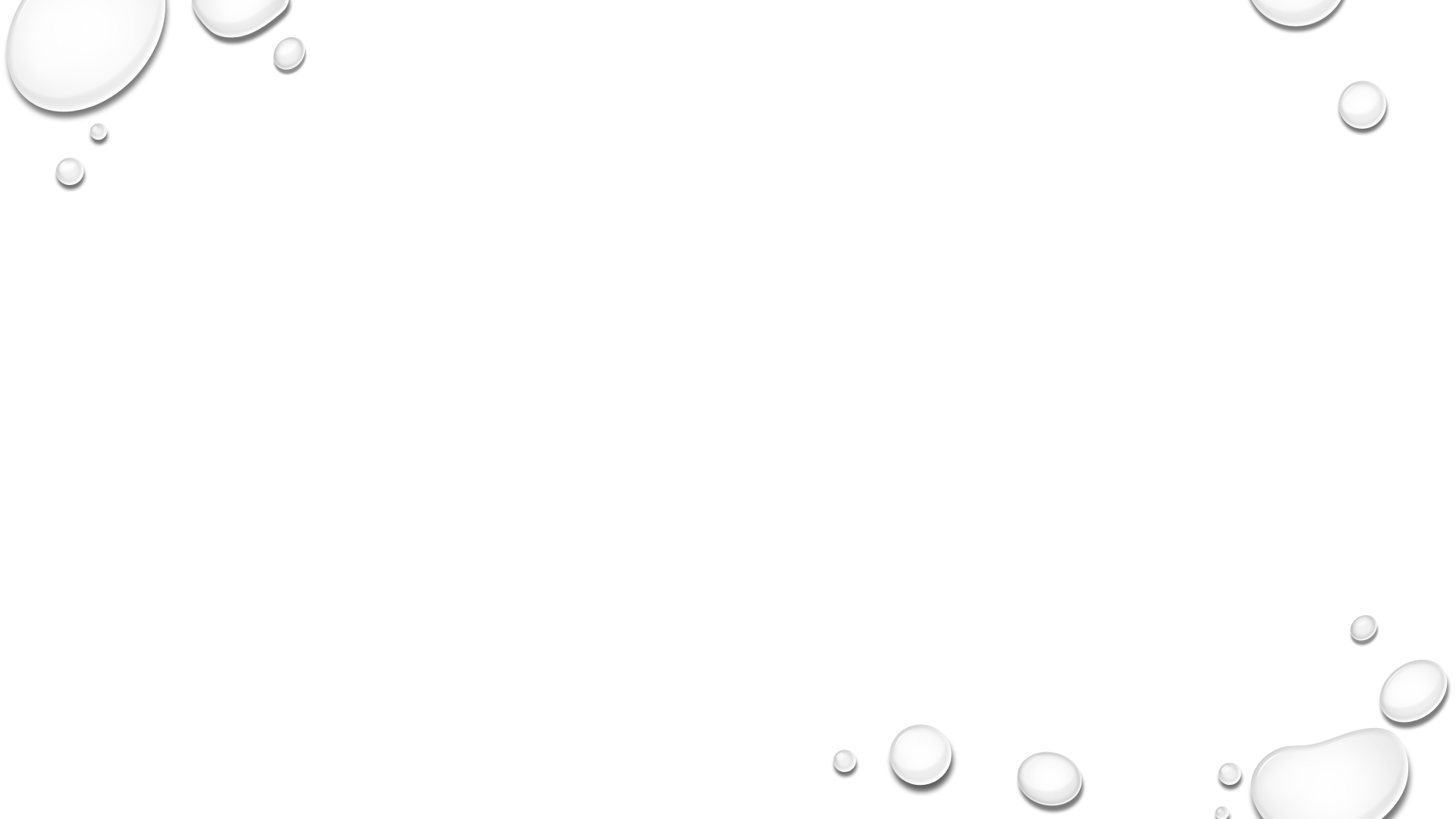 Introduction – Dr. Erica Ittner
Welcome Erica Ittner, OD, FAAO, to the Advisory Committee and Peer Review Committee. Dr. Ittner graduated from Illinois College and is an Associate Professor at Illinois College of Optometry and Associate Optometrist at Hawthorn Woods Family Eye Care and the Illinois Eye Institute in Chicago. She is a member of the Illinois Optometric Association, American Optometric Association and a fellow of the American Academy of Optometry.
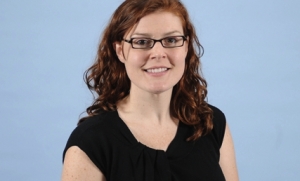 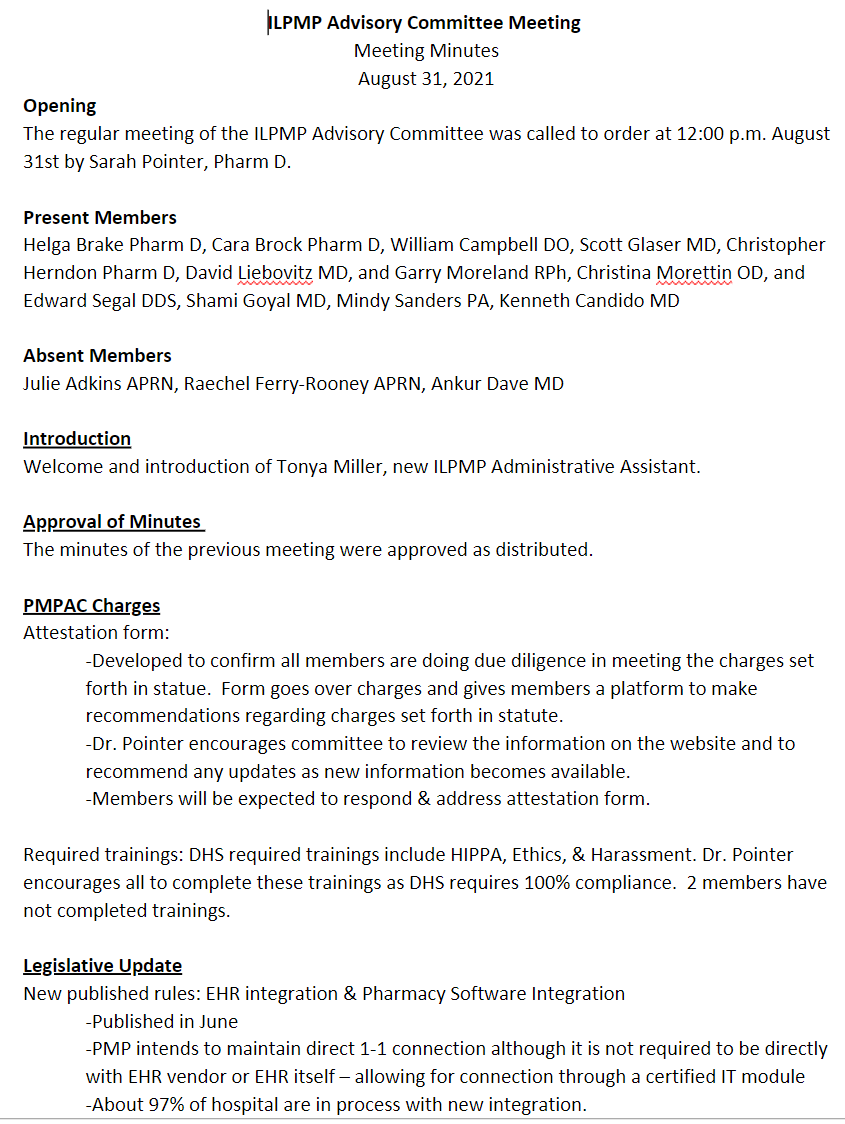 Approval of August 31, 2021 Meeting Minutes
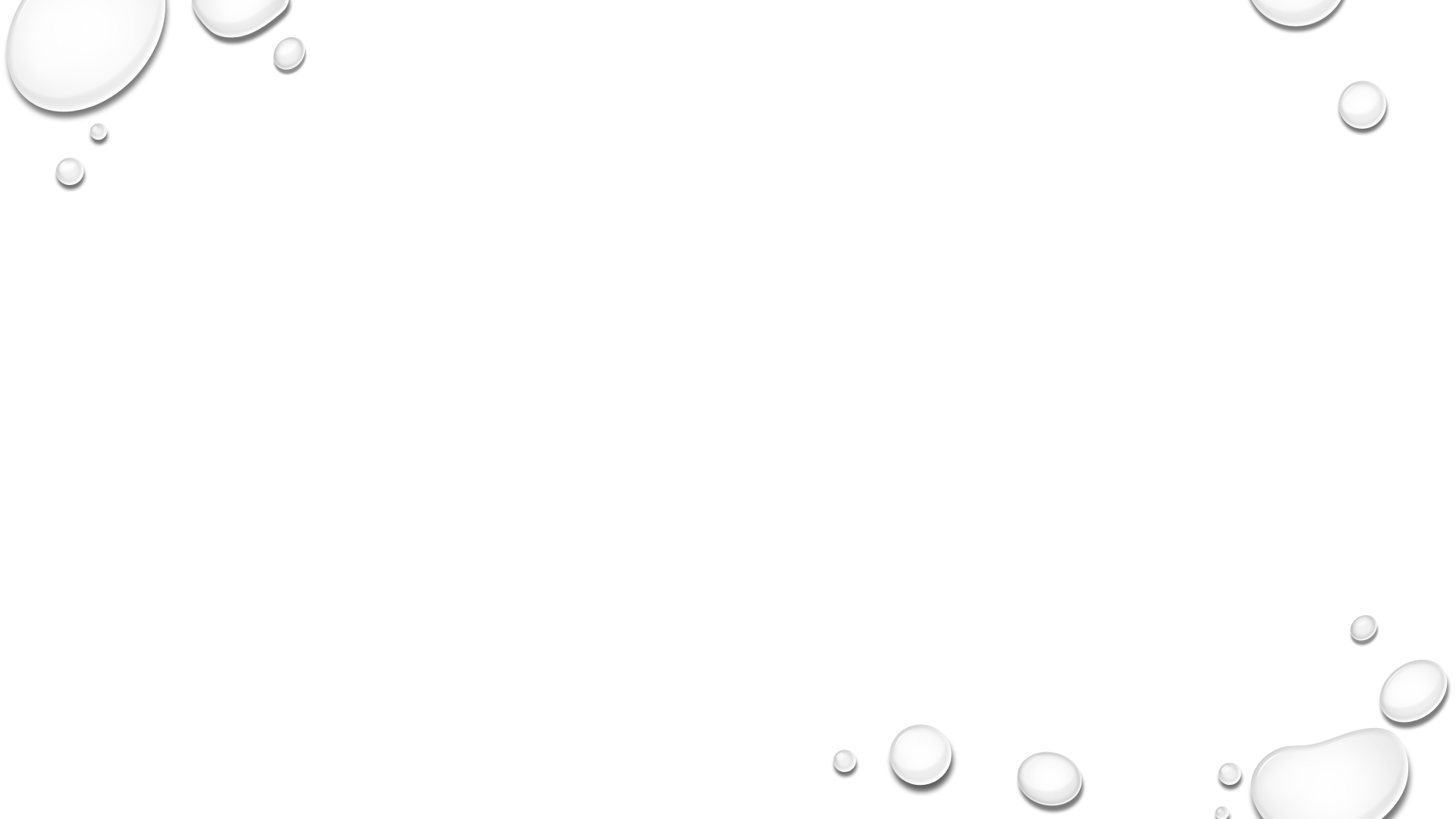 Changes to the CDC Guidelines
Eric Huff, PharmD 
Clinical Project Manager
Updating the 2016 CDC Guideline for Prescribing Opioids for Chronic Pain

Link distributed to Advisory Committee members February 18th 

https://www.federalregister.gov/public-inspection/2022-02802/proposed-2022-clinical-practice-guideline-for-prescribing-opioids

60 Day Public Comment period ends April 11, 2022
[Speaker Notes: •There are now 4 main sections
     •Selection & Dosage  +  Duration & Follow-Up were all in the same section in 2016
•There is a focus on: DO NOT apply as inflexible standard of care across patient population
•Still using ACIP GRADE (Grading of Recommendations Assessment, Development, and Evaluation) framework for systematic review of scientific literature
     •Category A=most patients should receive recommended action
     •Category B=different choices appropriate for different patients]
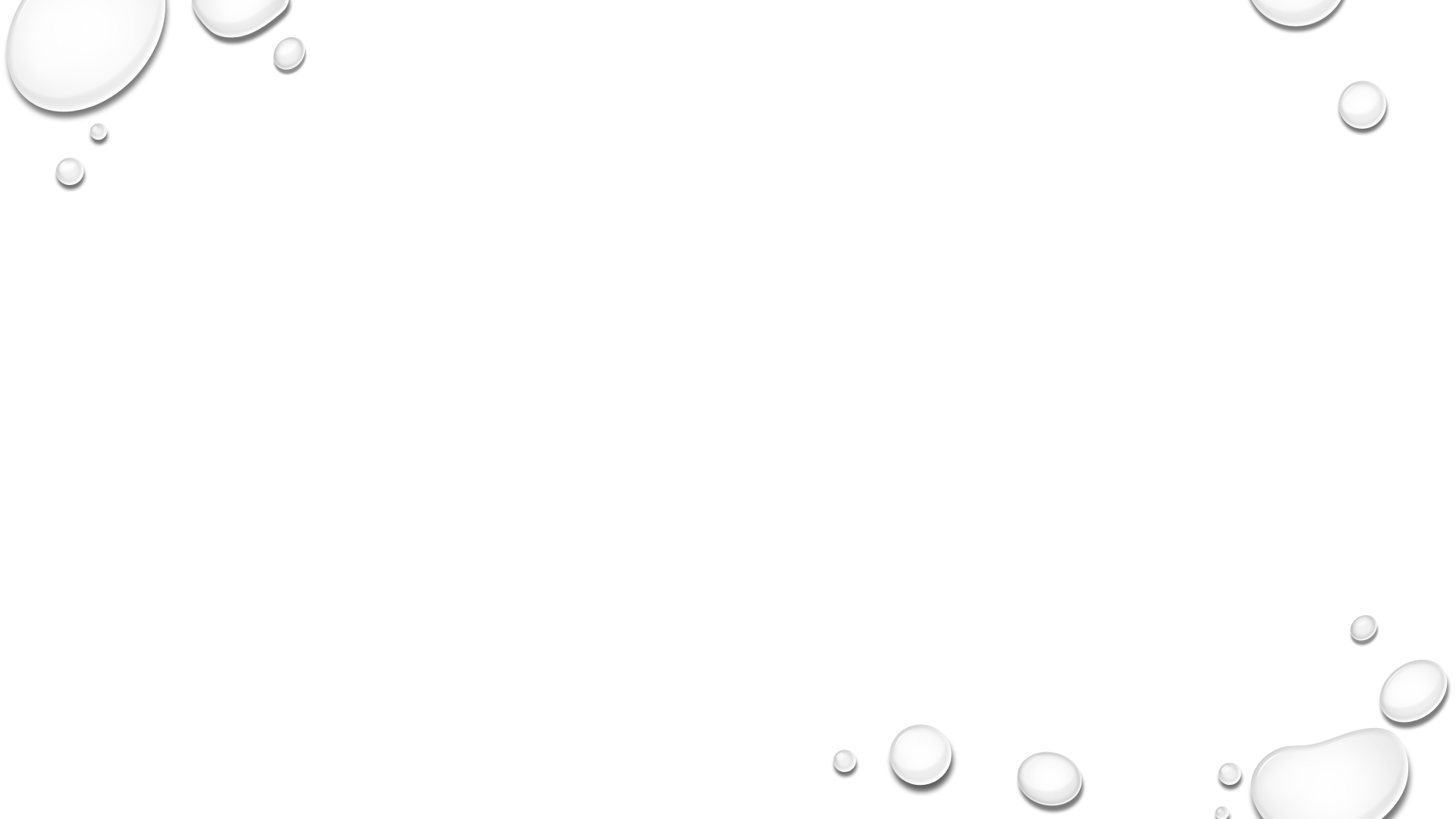 Changes to the CDC Guidelines
Sickle Cell Disease added to exclusions list

Broader primary care clinician base

Scope now includes patients with acute or subacute pain

Substantially expanded use for acute pain & tapering
Taper 10%/month vs 10%/week for long-term patients 

Expanded non-opioid & non-pharmacological recommendations
[Speaker Notes: •Sickle Cell Dz was added to the exclusion list
•Broader scope of clinicians, vs 2016 only focusing on primary care physicians
     •Physicians, nurse practitioners, physician assistants, and oral health practitioners, surgeons, emergency clinicians, occupational medicine, physical medicine, rehabilitation clinicians, neurologists
•Scope now includes acute & subacute pain, in addition to  chronic pain  (>3mo or past normal tissue healing) in 2016
     •This update includes expanded subacute definition and management info
     •Acute (< 1 month), Subacute (1-3months)
•Substantially expanded acute pain & taper recommendations
     •Tapers of ~10%/month or slower vs 10%/week 
     •4-7 days taper 50% daily for 2 days 
     •7-30 days taper ~20% dosage every 2 days 
•More robust recommendations for non-opioid & non-pharm therapies
     •Heat therapy or NSAIDs for low back pain
     •Weight loss, exercise, and topical NSAIDs for knee osteoarthritis]
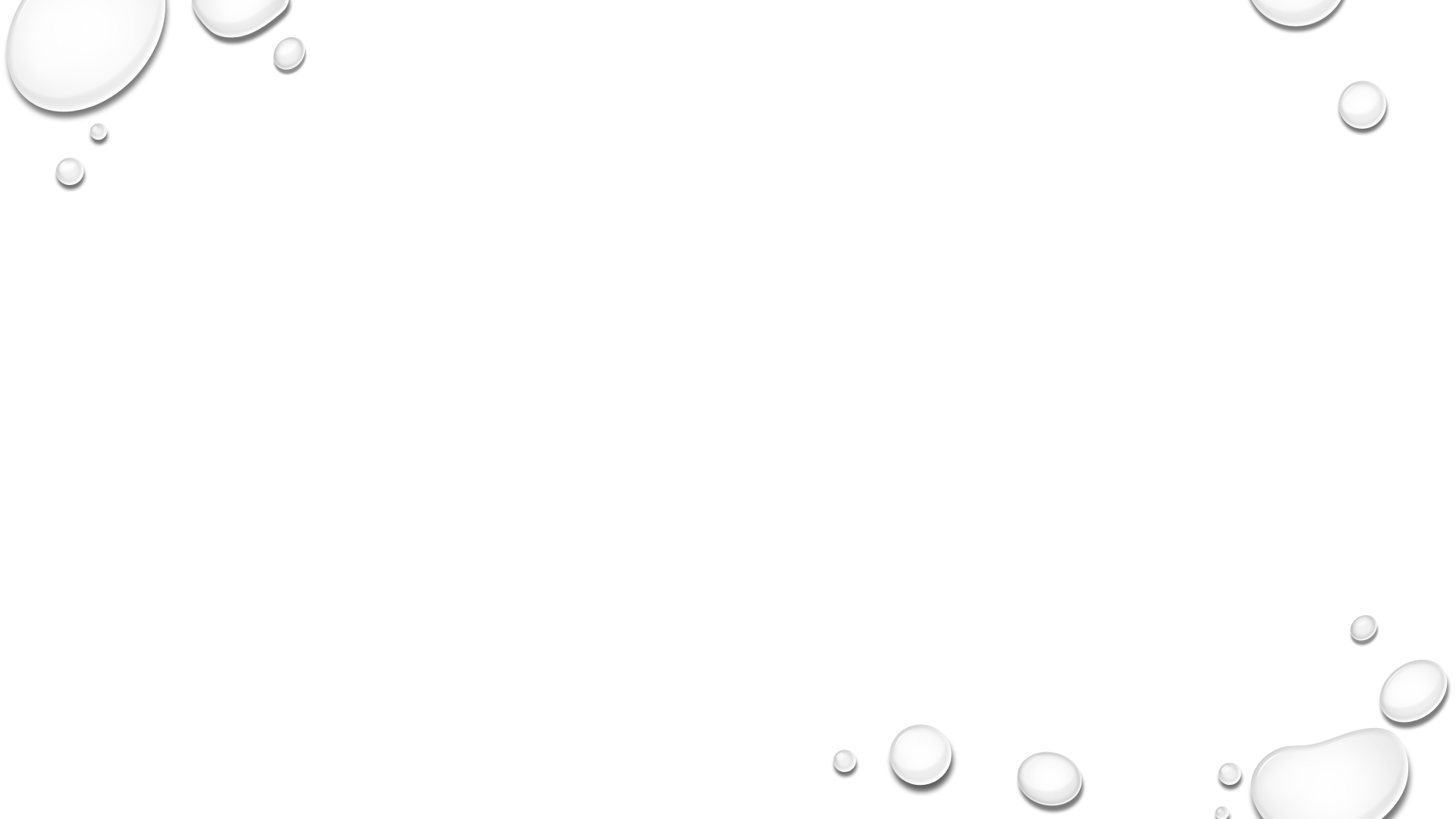 Changes to the CDC Guidelines
Specified starting dose for opioid naïve patients
Single dose of ~5-10 MME
Daily dose of 20-30 MME/day

Removed specific dosage thresholds

Remove ≤ 3-day supply recommendation for acute pain
Added 2-week minimum follow-up if continuing opioids for acute pain

Clinicians should consider toxicology testing
[Speaker Notes: Specified starting dose for opioid naïve patients (Table of dosing equivalents will be included)
Single dose approx 5-10 MME
OR - Daily dose ~20-30 MME
Removed specific dosage thresholds so as not to be “authoritative” absolute values
Exceeding 50 MME/day likely to yield diminishing returns
Removed ≤ 3 day supply recommendation for acute pain
Now recommend a minimum of 2 week F/U if continuing opioids for acute pain
If continued opioid use >1 month = refer to subacute recommendation
Clinicians should CONSIDER tox screening for subacute & chronic pain
Consider before, and periodically
2016 recommended urine drug test before starting & consider (at least) annual testing]
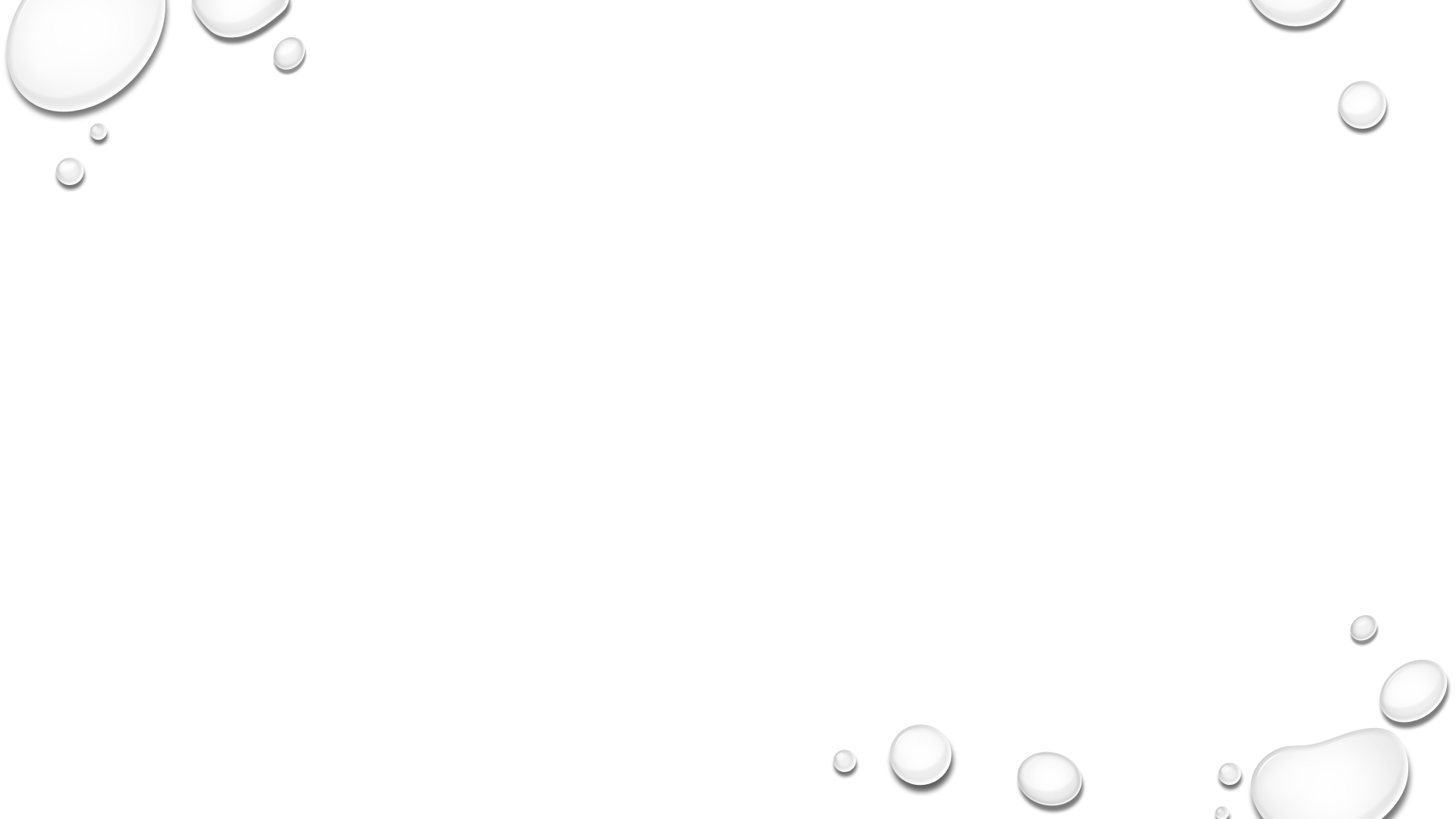 Changes to the CDC Guidelines
Buprenorphine/Methadone for opioid use disorder should not be withheld from patients on Benzodiazepine/CNS depressant

Added DSM-5 criteria for diagnosing opioid use disorder directly into guideline

PDMP access frequency for long-term opioid patients no longer a disagreement with expert opinions*
90 MME/day verbiage has been removed
[Speaker Notes: Greatly expanded opioid use disorder treatment section
Dosing
Clinicians able to administer once daily x 3 days of buprenorphine/methadone while referring patient to OTP facility
Clarified recommendation that buprenorphine & methadone should NOT be withheld from PT with benzos or other CNS depressants
PMP use frequency no longer in disagreement with expert opinions
2016 guidelines still had disagreements (probably from acceptance)
This one was just a positive for the PMP staff
DSM-5 criteria directly posted in guidelines
Was simply linked in 2016
90 MME/day verbiage is virtually gone
Only referenced in regards to two studies (risks of 50-90 MME/day, and tapering)]
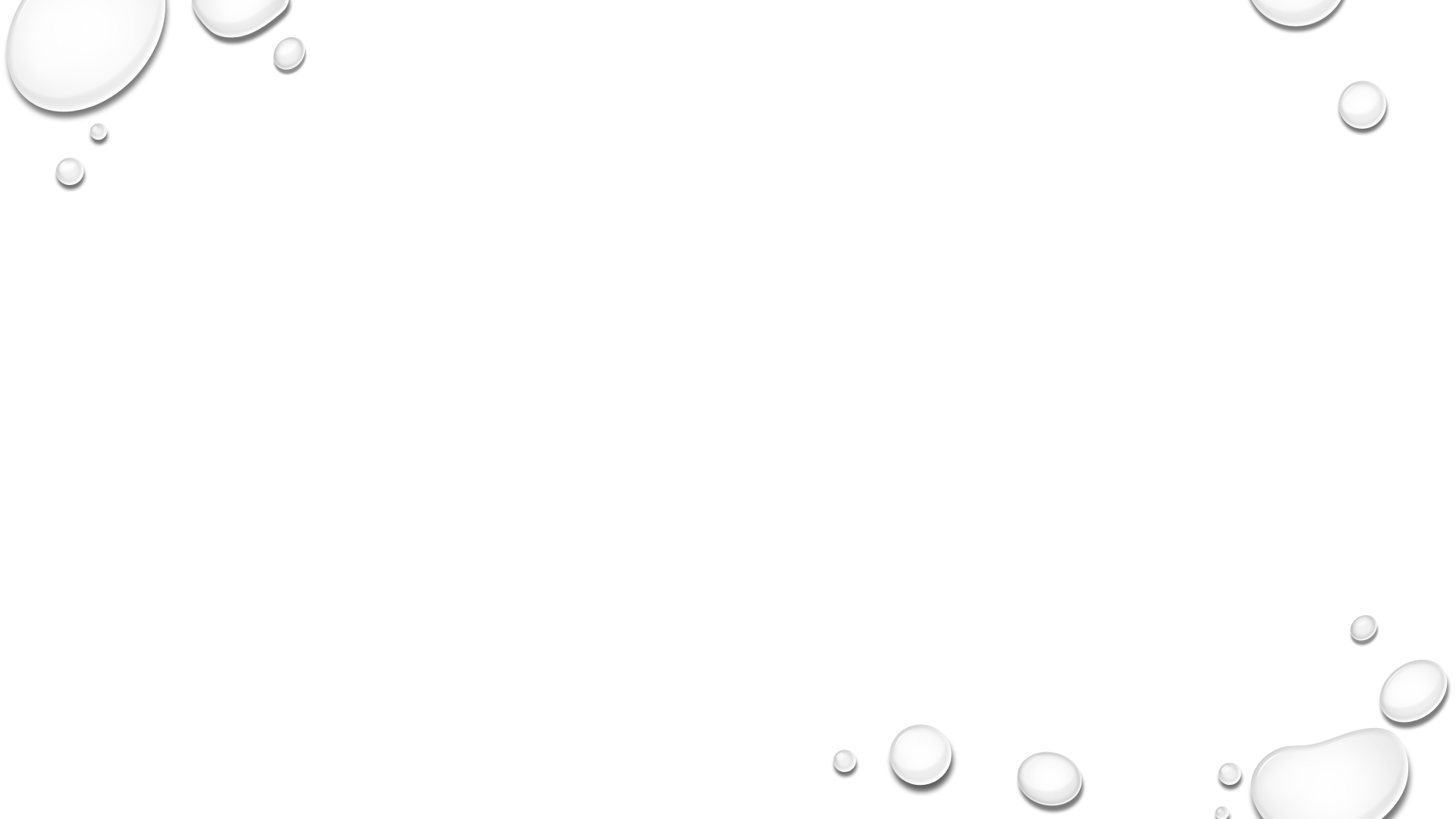 Performance Audit Update
[Speaker Notes: Greatly expanded opioid use disorder treatment section
Dosing
Clinicians able to administer once daily x 3 days of buprenorphine/methadone while referring patient to OTP facility
Clarified recommendation that buprenorphine & methadone should NOT be withheld from PT with benzos or other CNS depressants
PMP use frequency no longer in disagreement with expert opinions
2016 guidelines still had disagreements (probably from acceptance)
This one was just a positive for the PMP staff
DSM-5 criteria directly posted in guidelines
Was simply linked in 2016
90 MME/day verbiage is virtually gone
Only referenced in regards to two studies (risks of 50-90 MME/day, and tapering)]
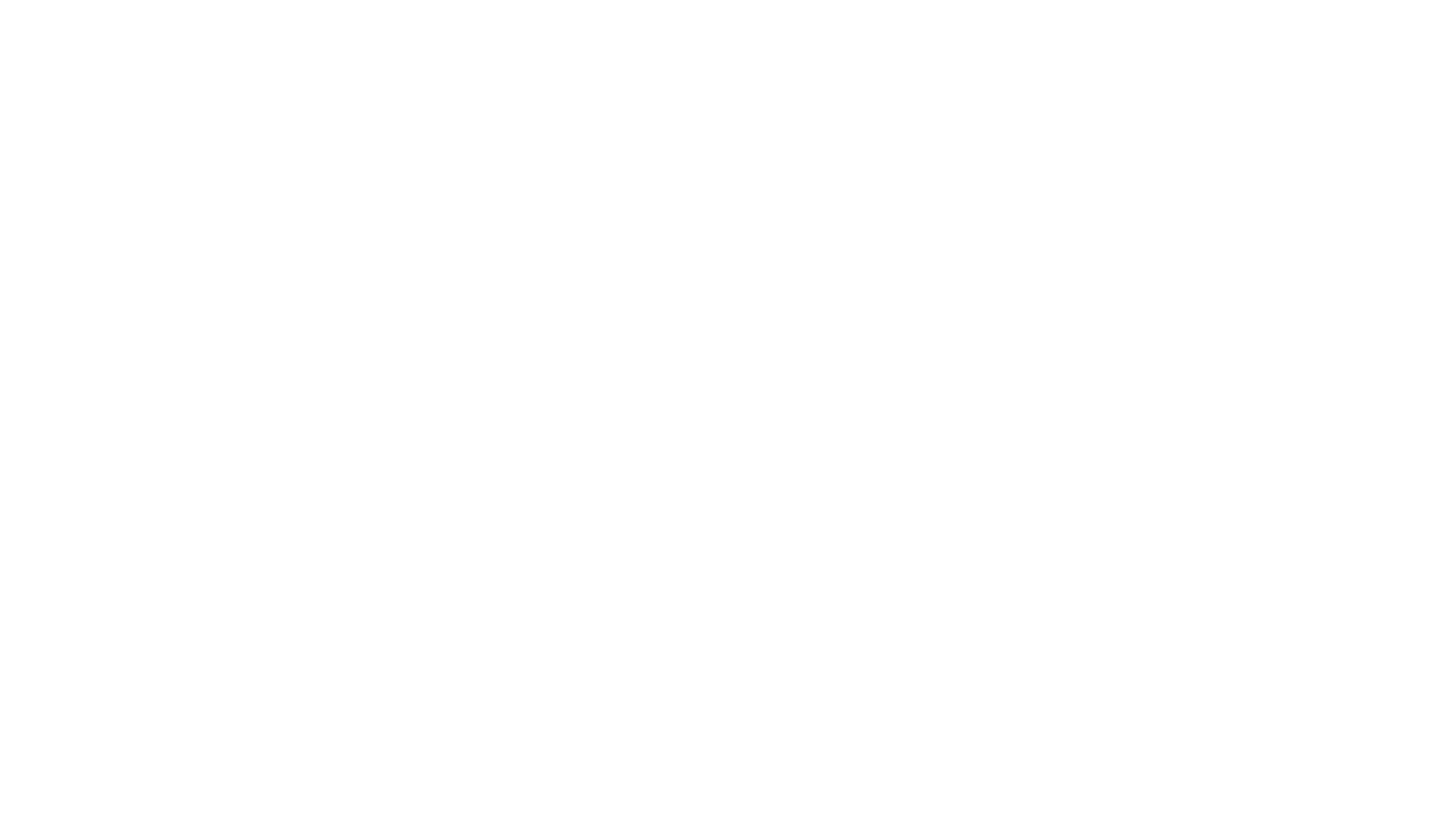 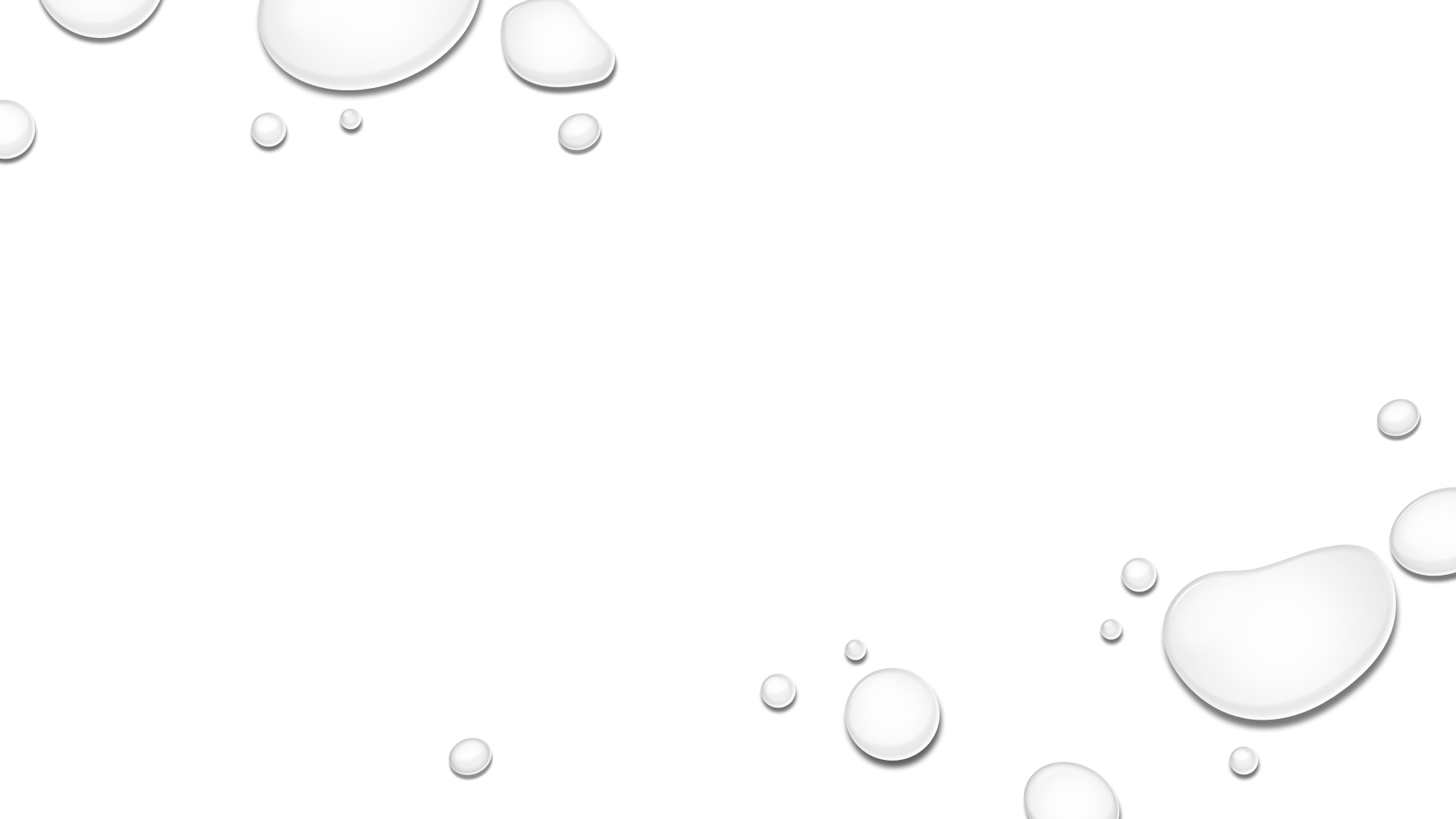 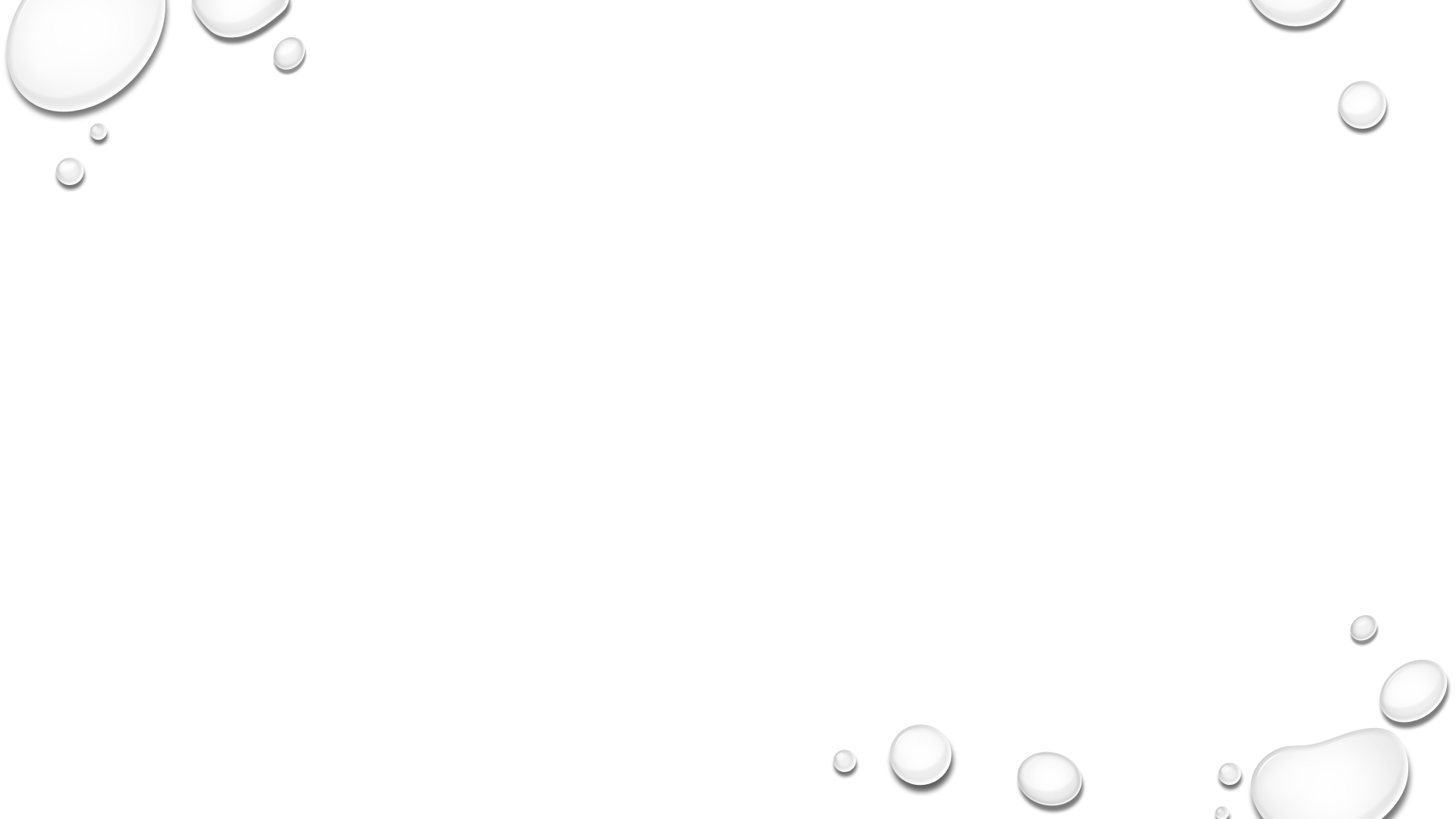 RECOMMENDATION #1: The Department of Human Services should fully implement an ILPMP in accordance with State requirements by ensuring all EHRs are fully interfaced with the ILPMP, as required.
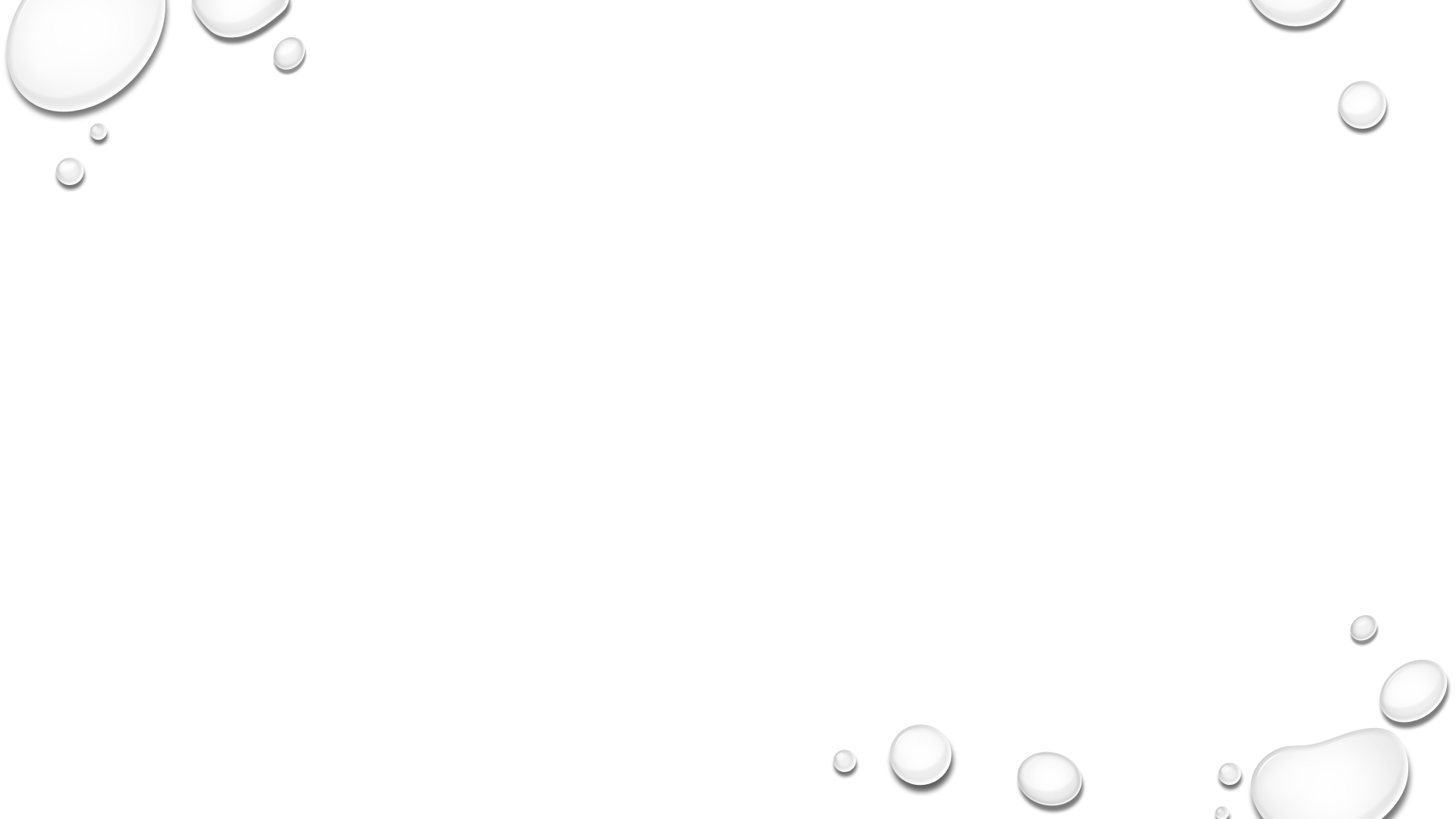 Redefine All HER's
Identify measurable denominator
Clarify onus of compliance
RECOMMENDATION #8: The Department of Human Services should ensure all prescribers possessing an Illinois Controlled Substance License are registered with the ILPMP as required by the Illinois Controlled Substance Act.
RECOMMENDATION #11:  The department of human services should address the identified ILPMP committee weaknesses by: 

Ensuring rules align with statute.
PMPAC charges outlined by the act should be completed, as required. 
PRC members with the same profession as the prescribers or dispensers being reviewed are preparing preliminary reports and/or making recommendations, as required by the act. 
PRC annual report requirements
Follow-up on at-risk prescribers
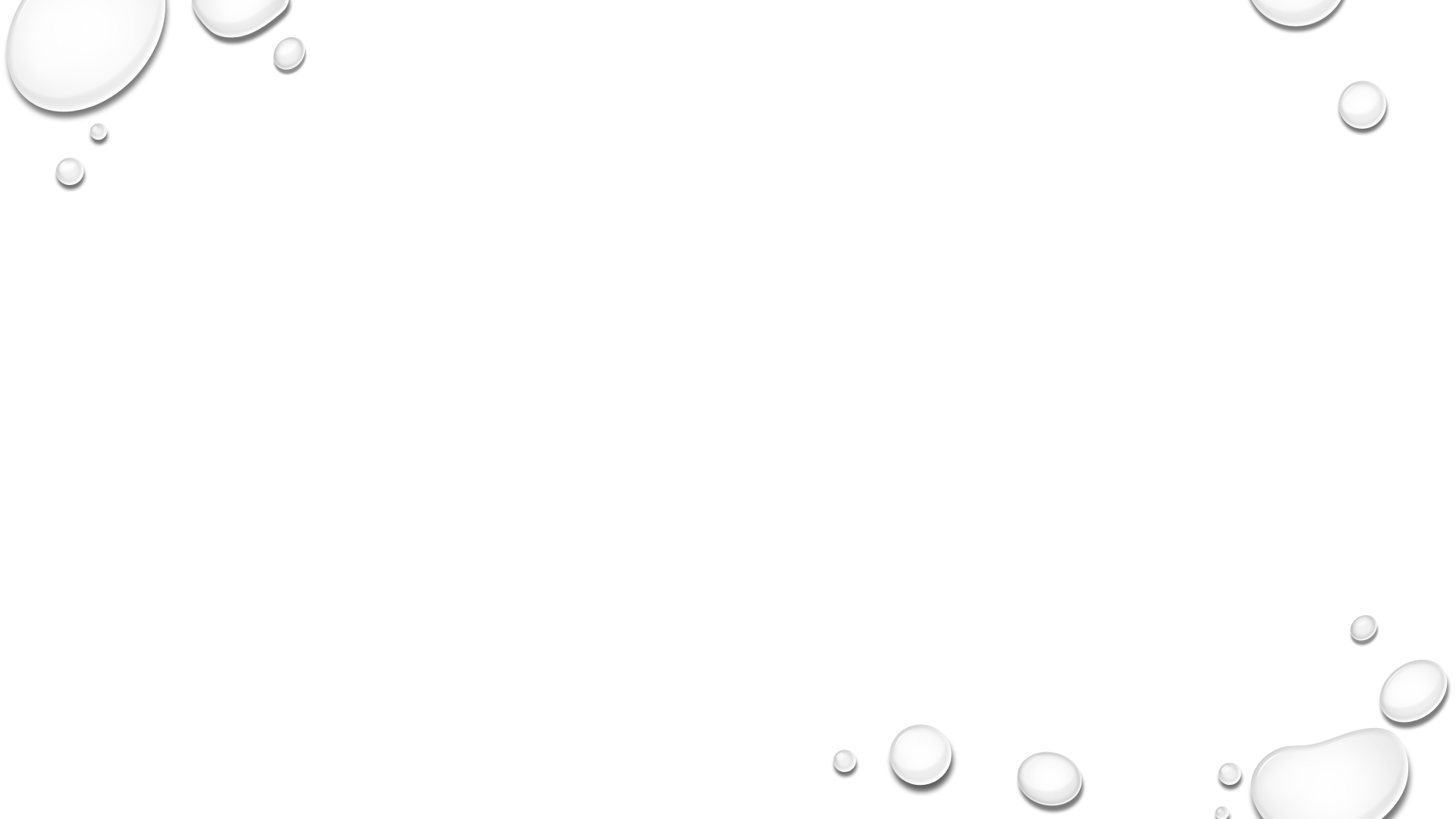 Legislative update
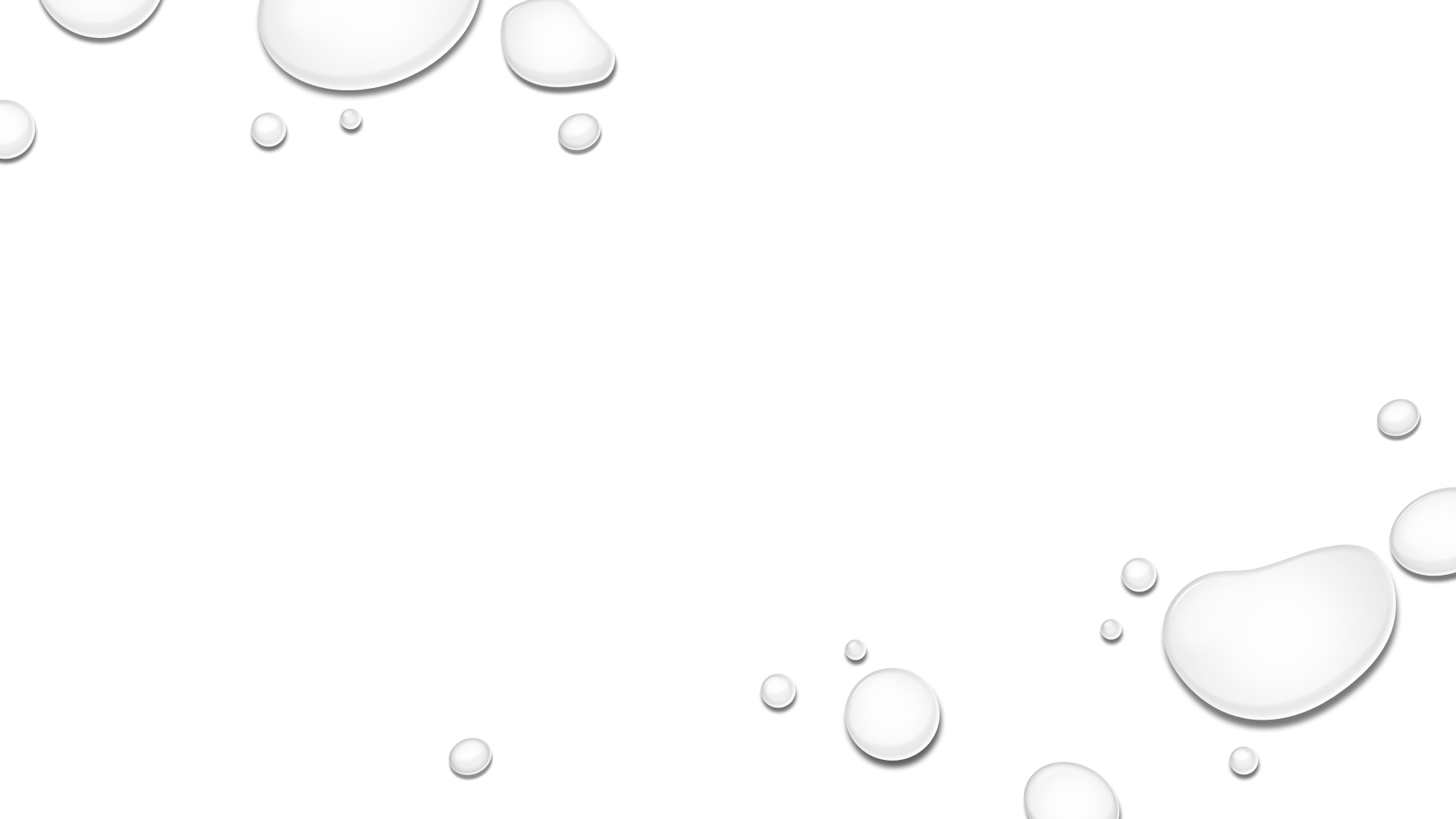 E-prescription mandate for CS II-V​
Exemption <25 Prescriptions/Year
Effective 1/1/23
PA 102-0490
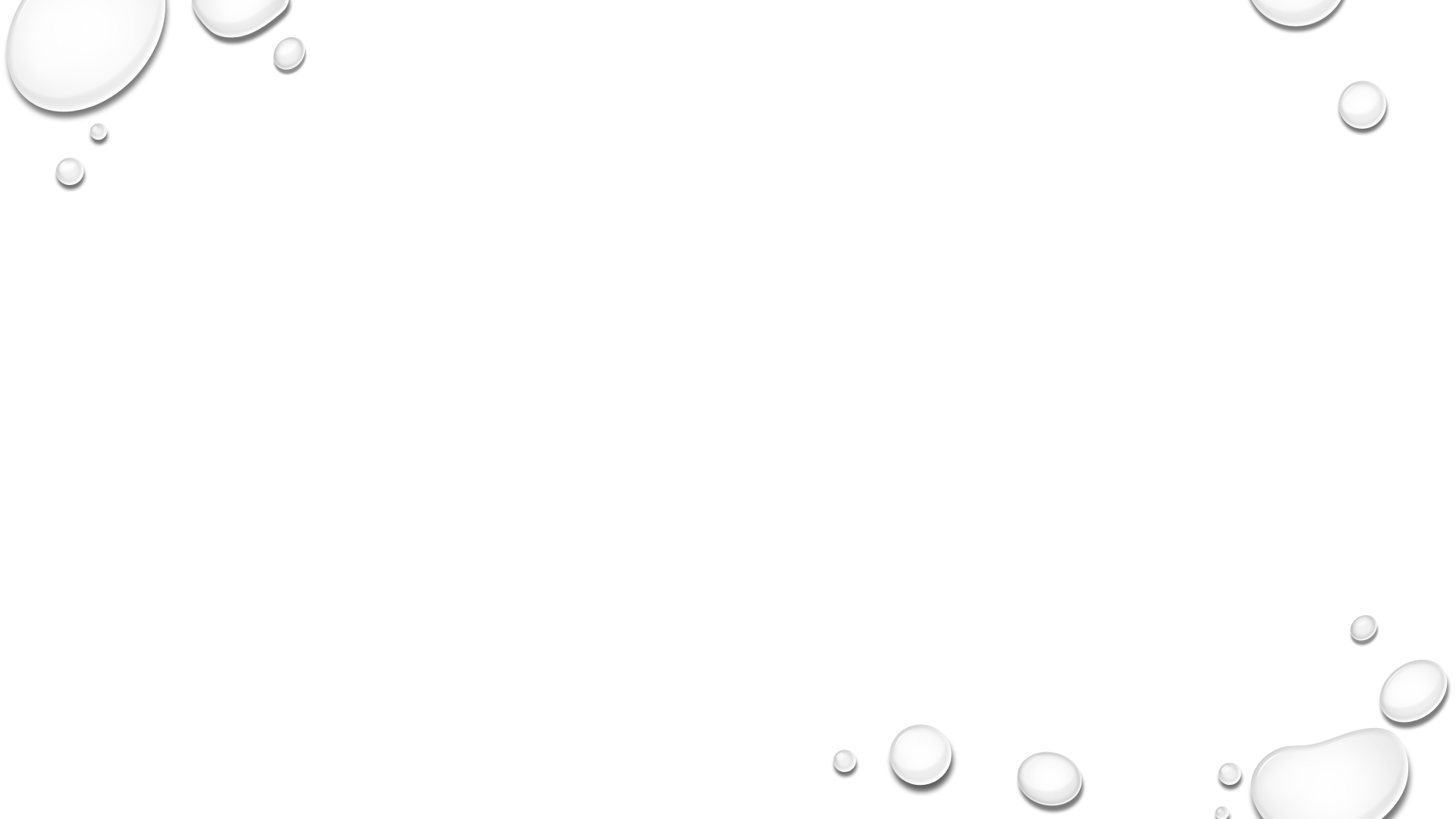 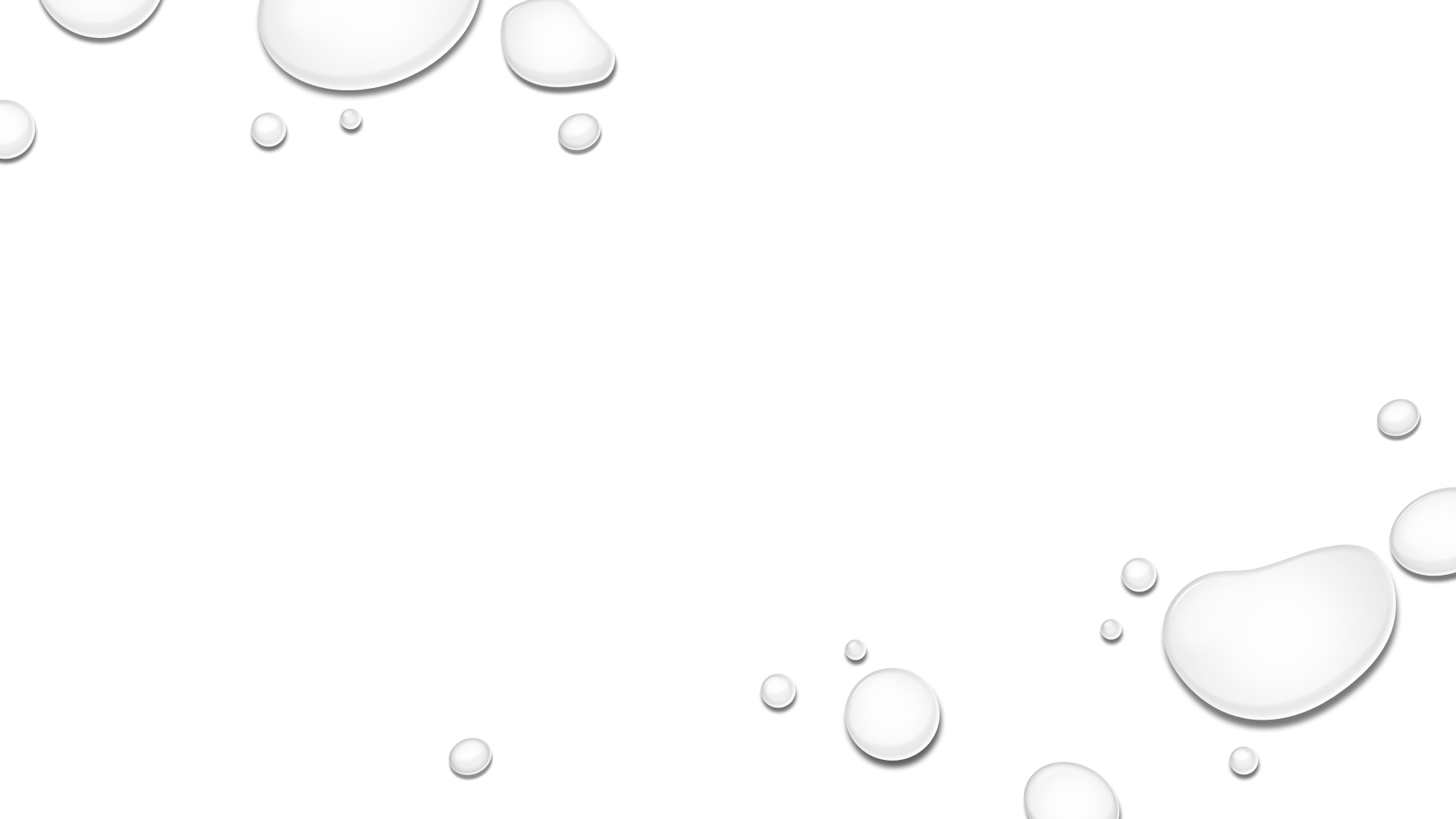 OTP reporting to ILPMP
Effective 8/20/21
ILPMP/SUPR Collaboration
Consent Form Drafted
Public Act 102-0527
PA 102-0527
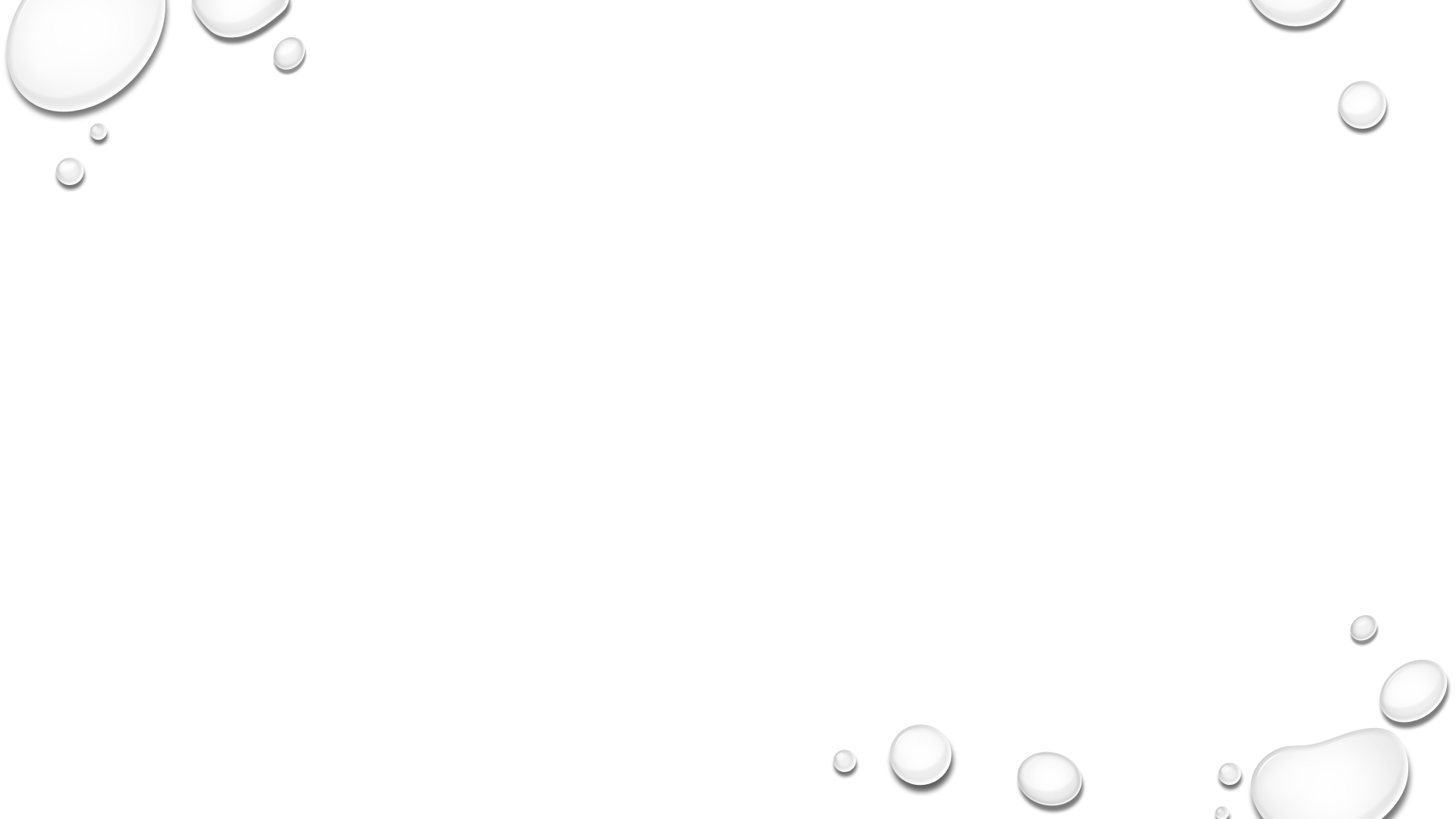 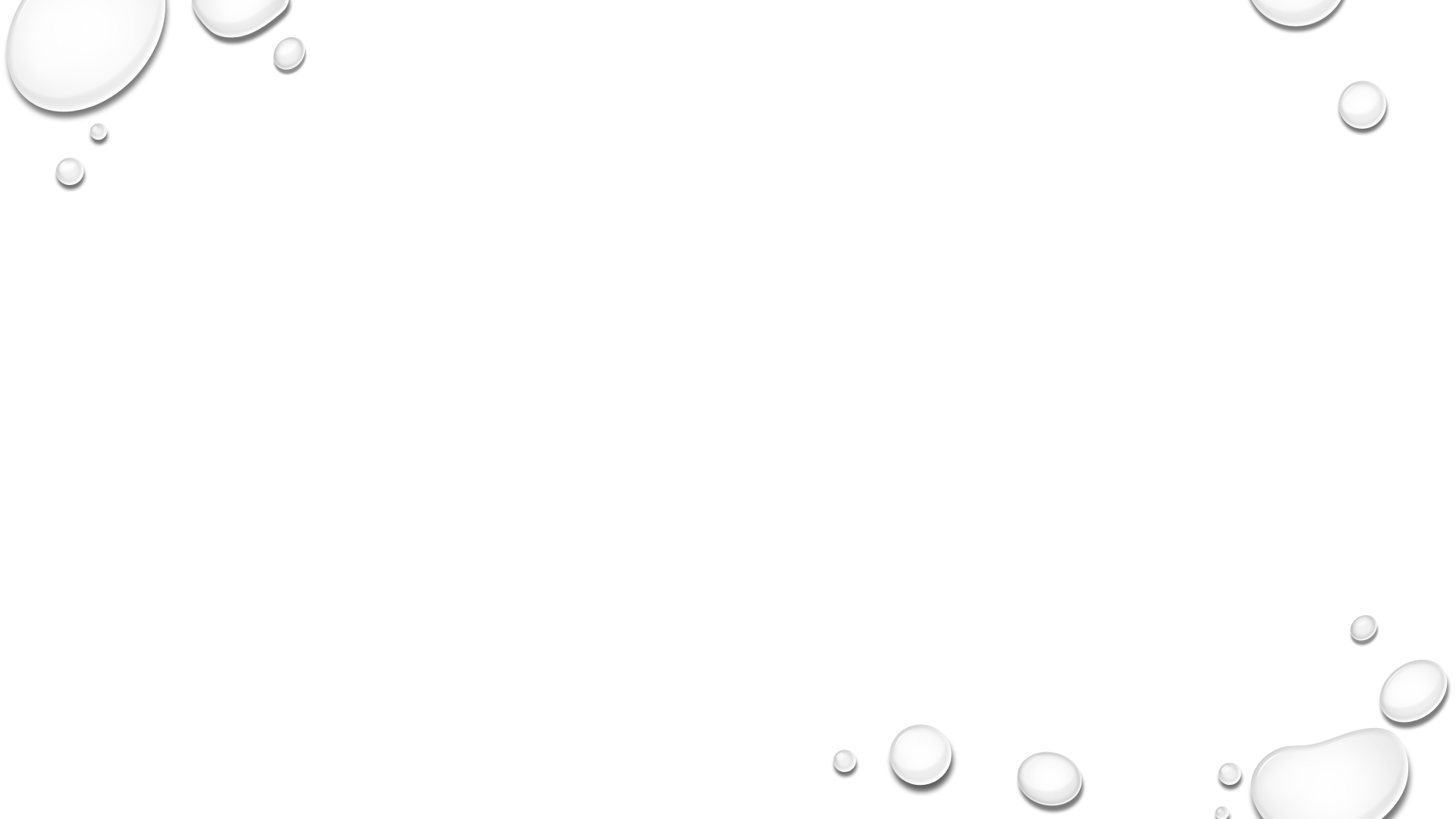 OTP DATA Display
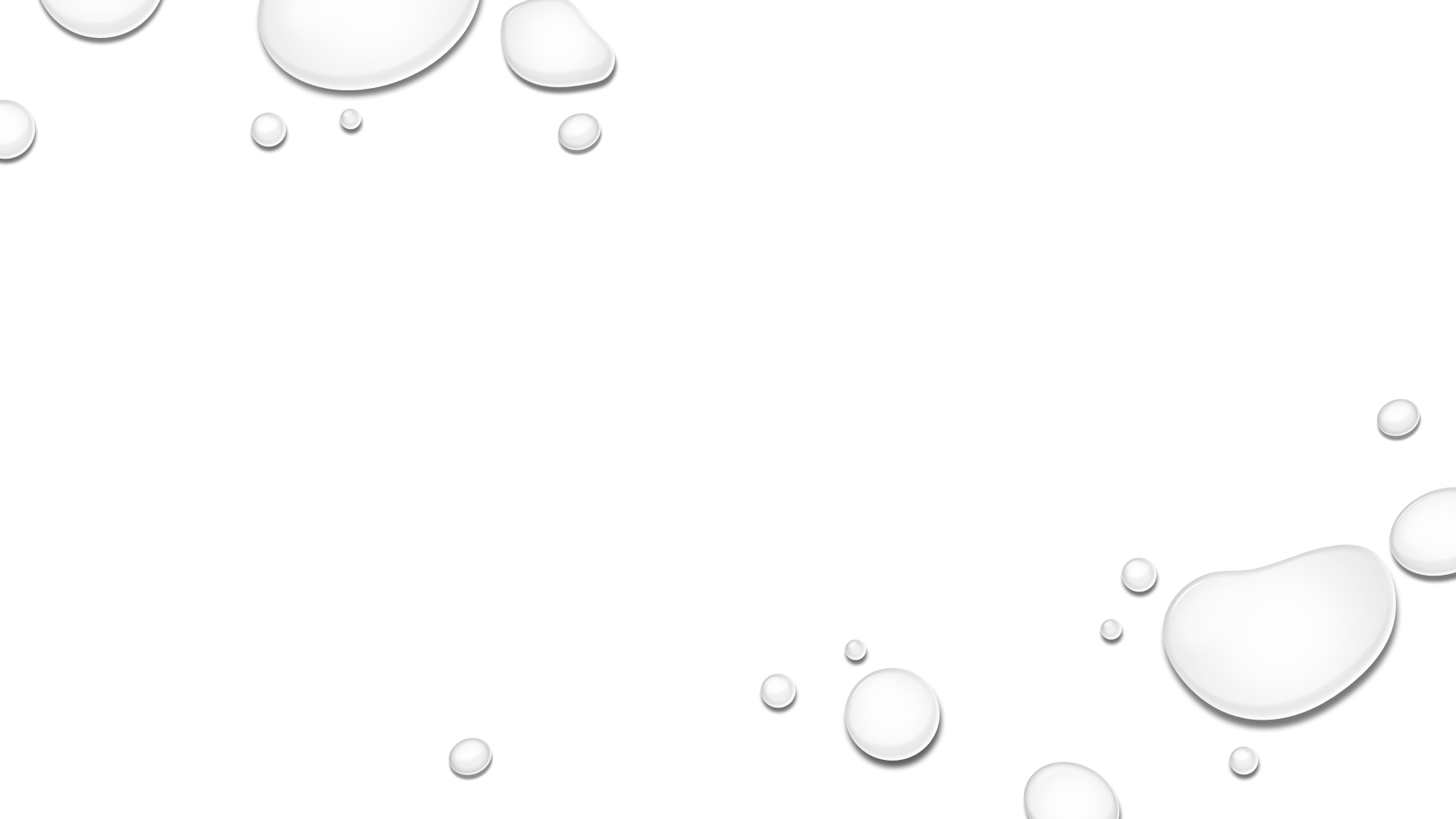 PMP Omnibus Bill
Diagnosis Codes
All Meds Reporting 
Medical Director Accounts
Change in Reporting Requirements
SB 3920
SB 3920
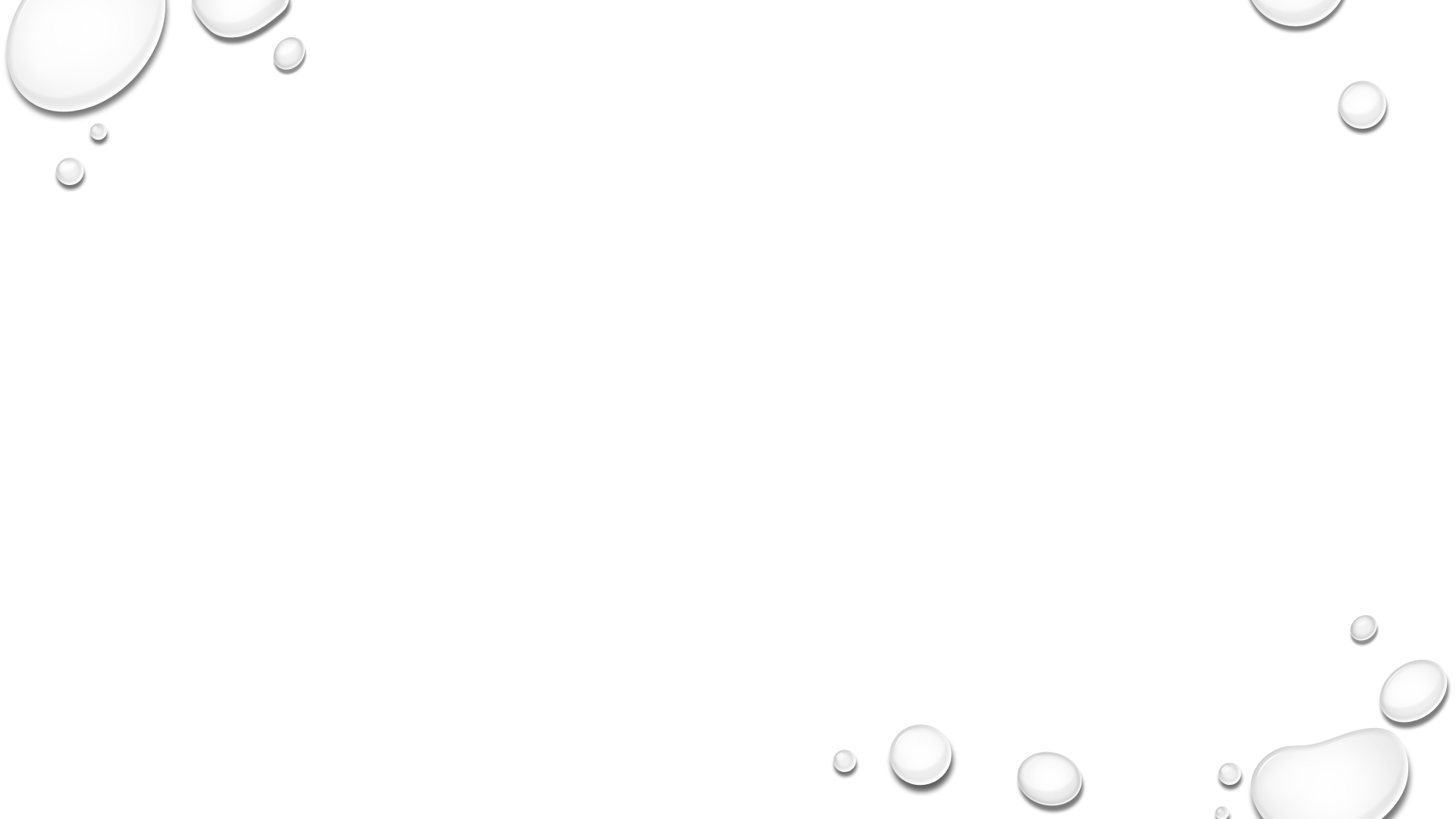 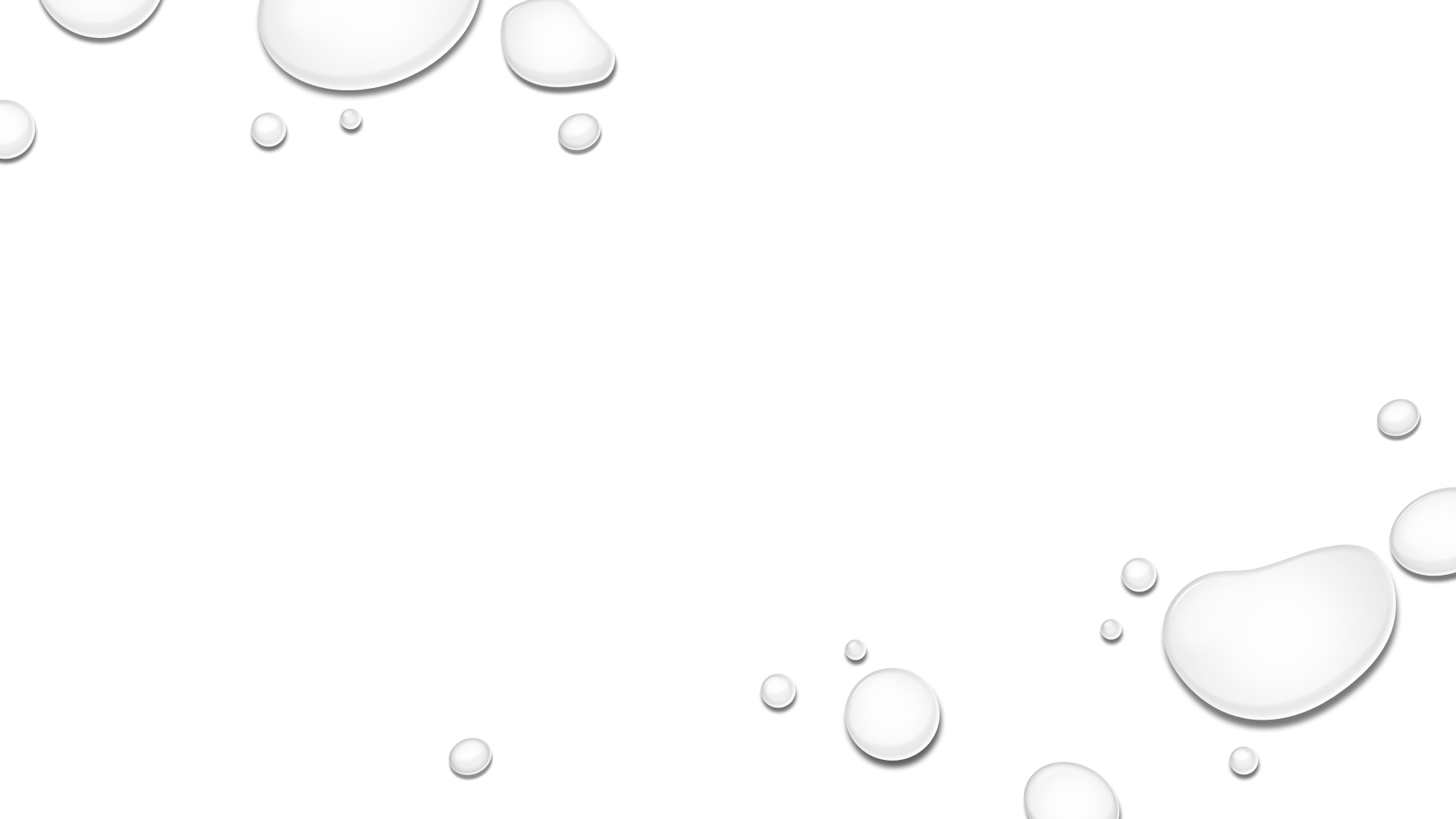 Allows public health access to identifiable ILPMP data
SB 3024
Awaiting floor action
SB 3024
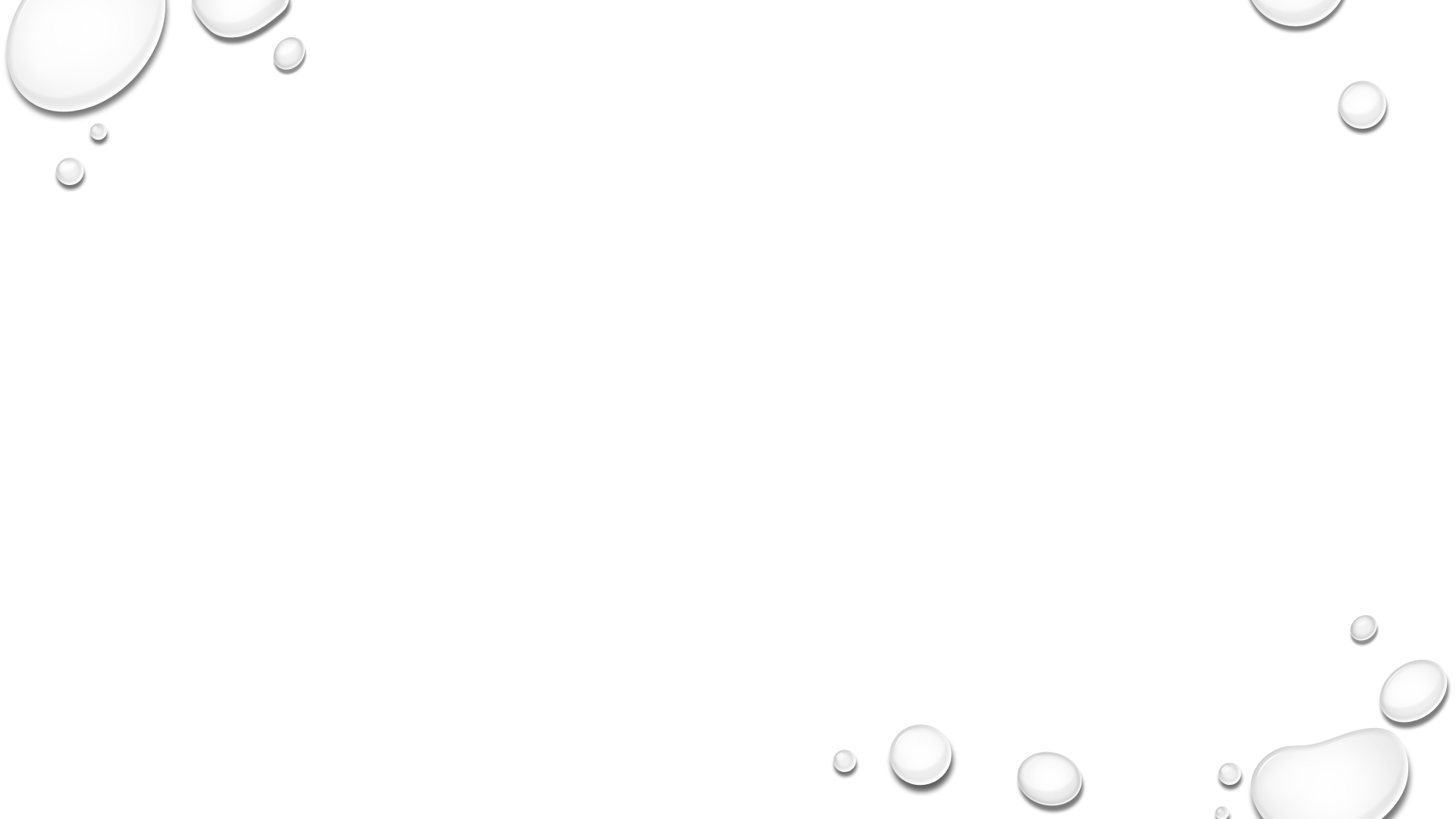 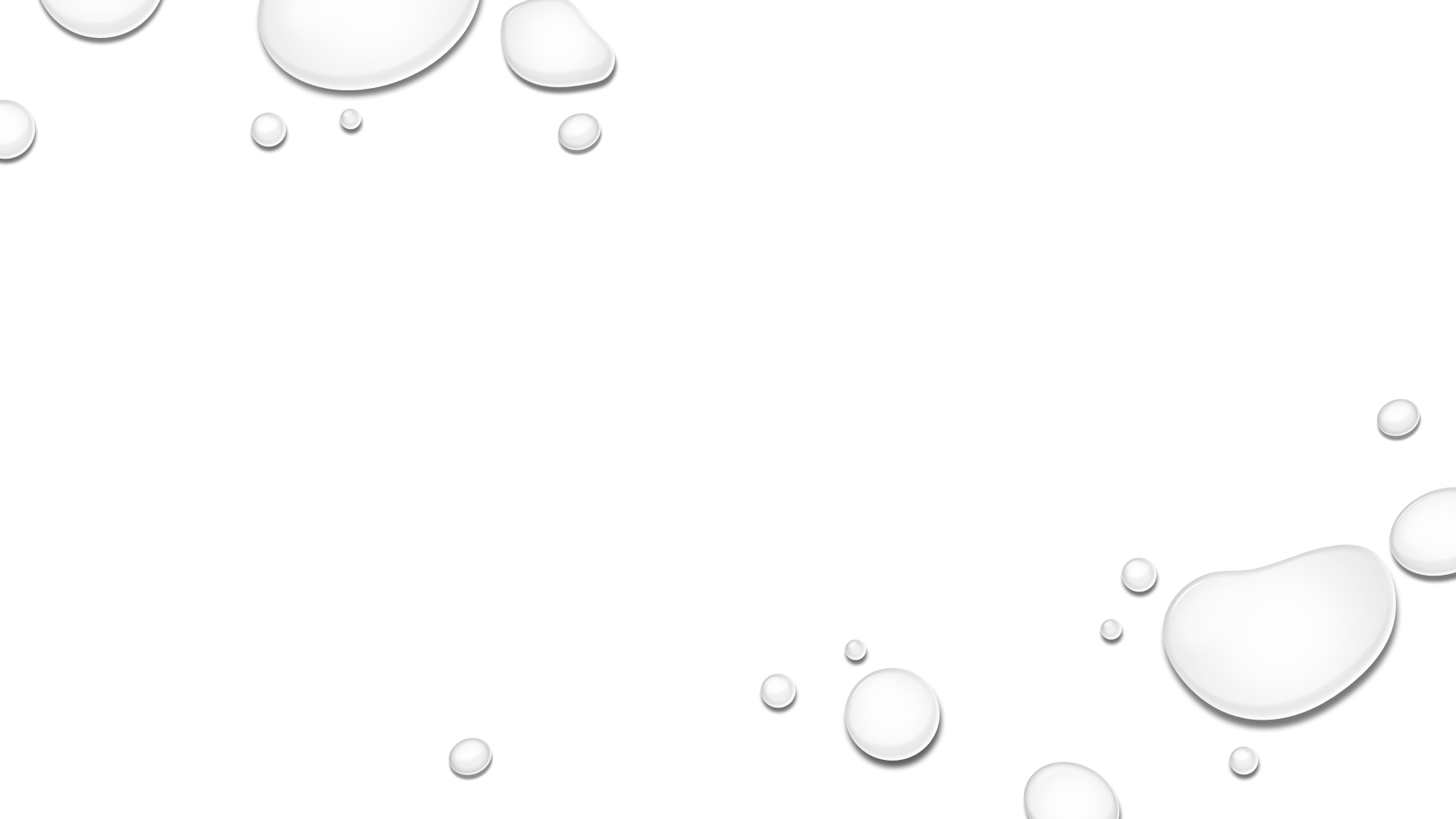 Adds Clonazolam as a Schedule IV Controlled Substance
HB 5491
Dead
HB 5491
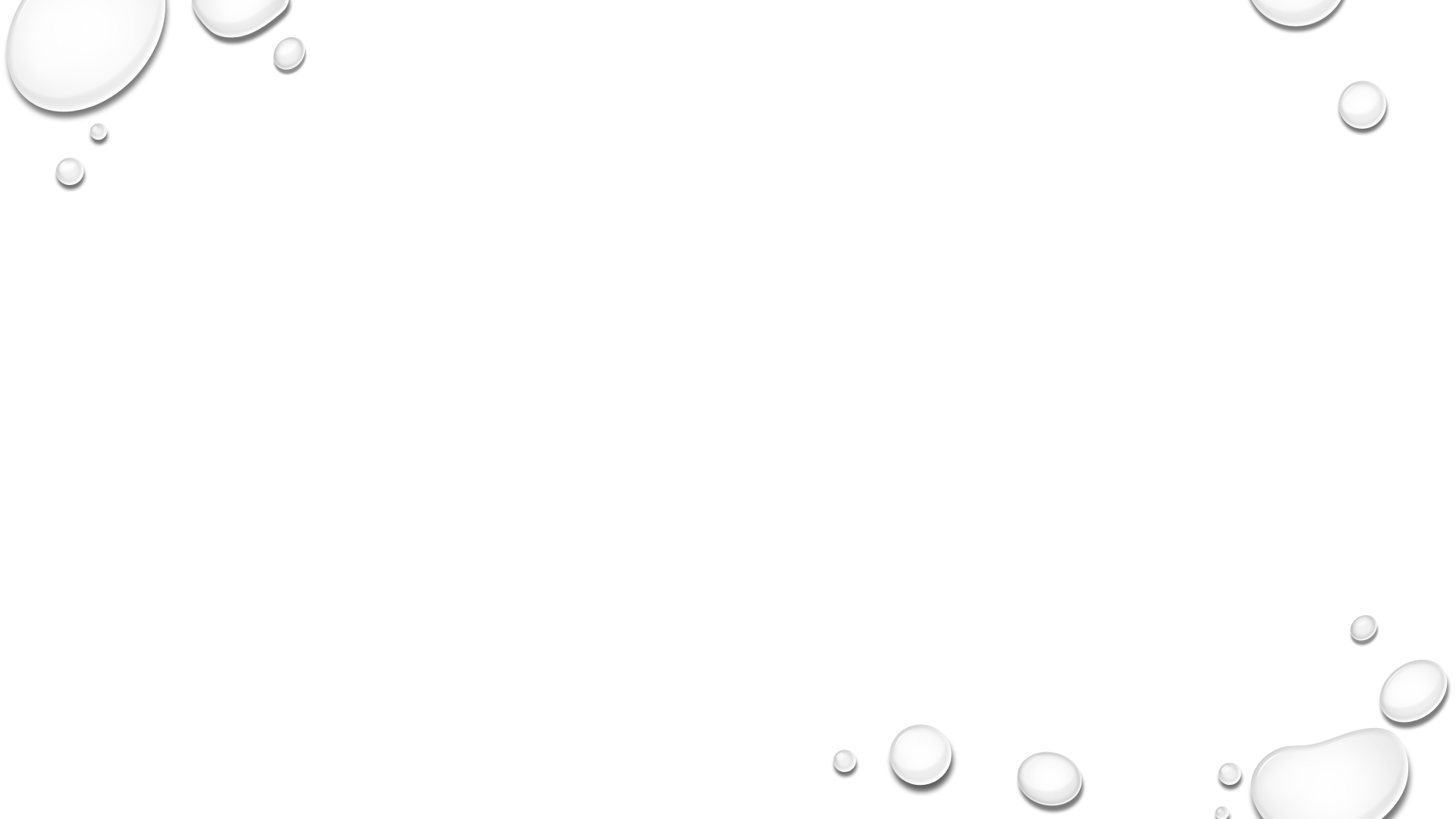 [Speaker Notes: dead]
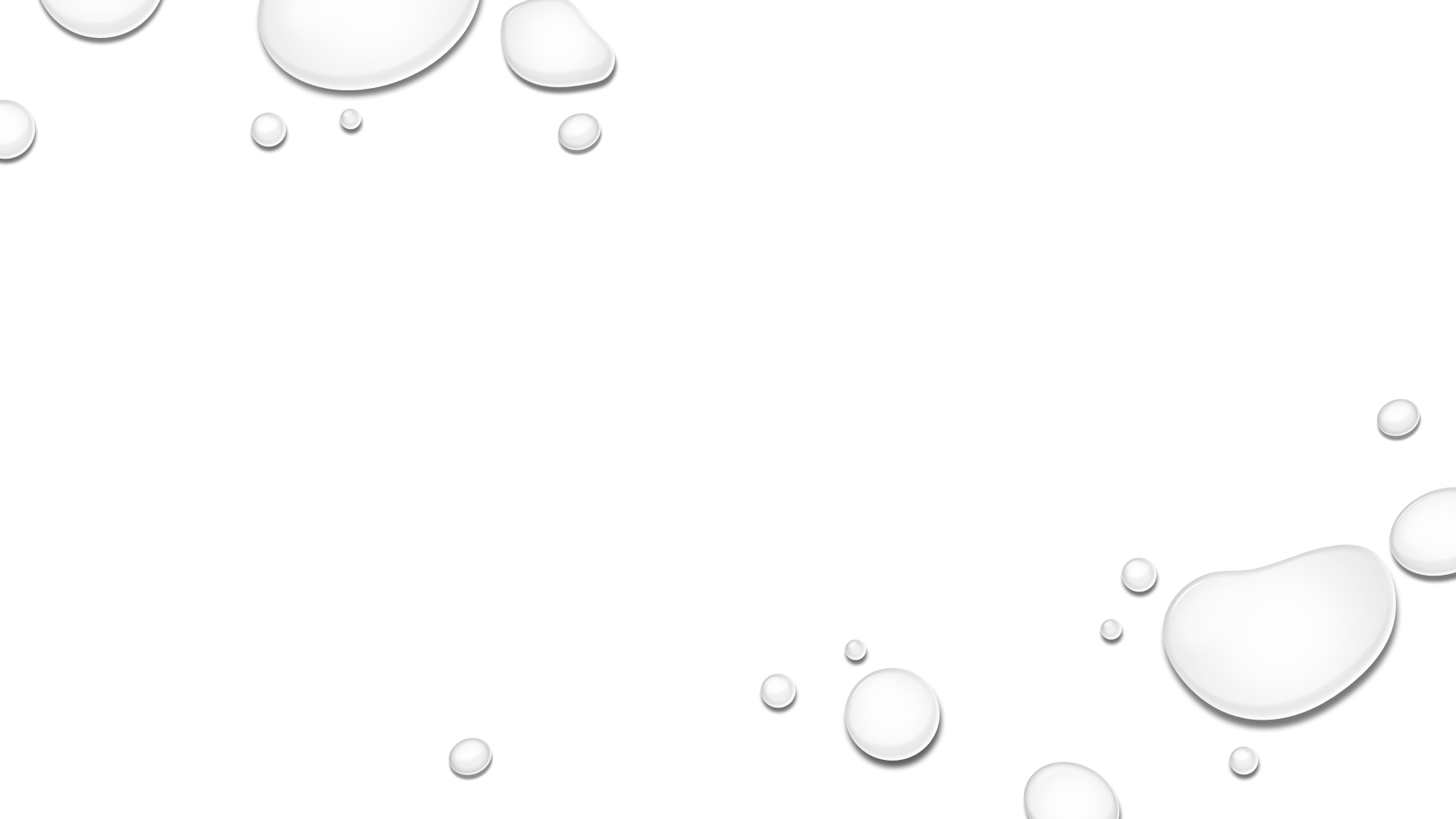 Prescriber: notify patients of risk of addiction
Hospital: dispense naloxone 
Pharmacist: offer to dispense naloxone
SB 2535
Awaiting committee action
SB 2535
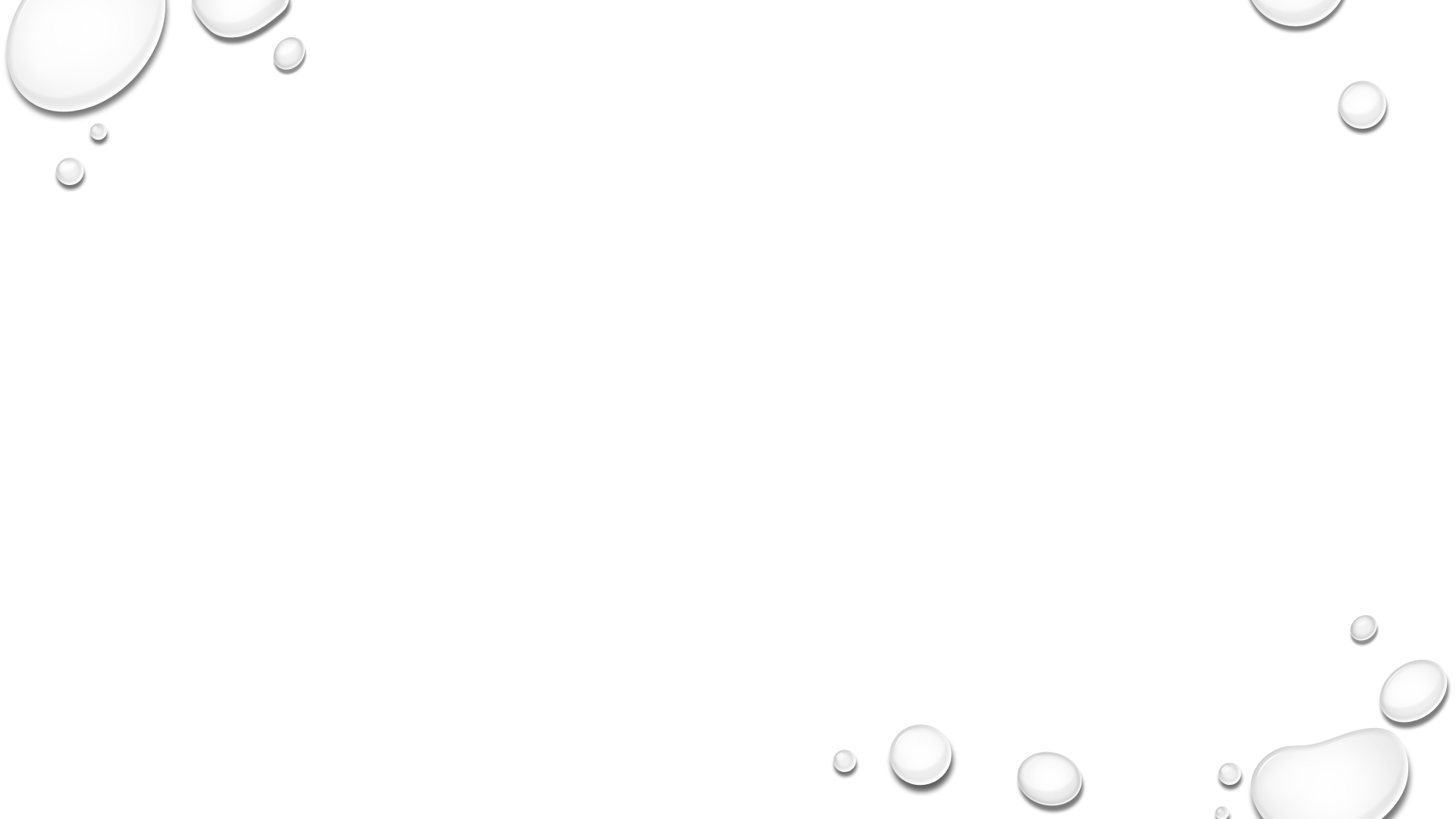 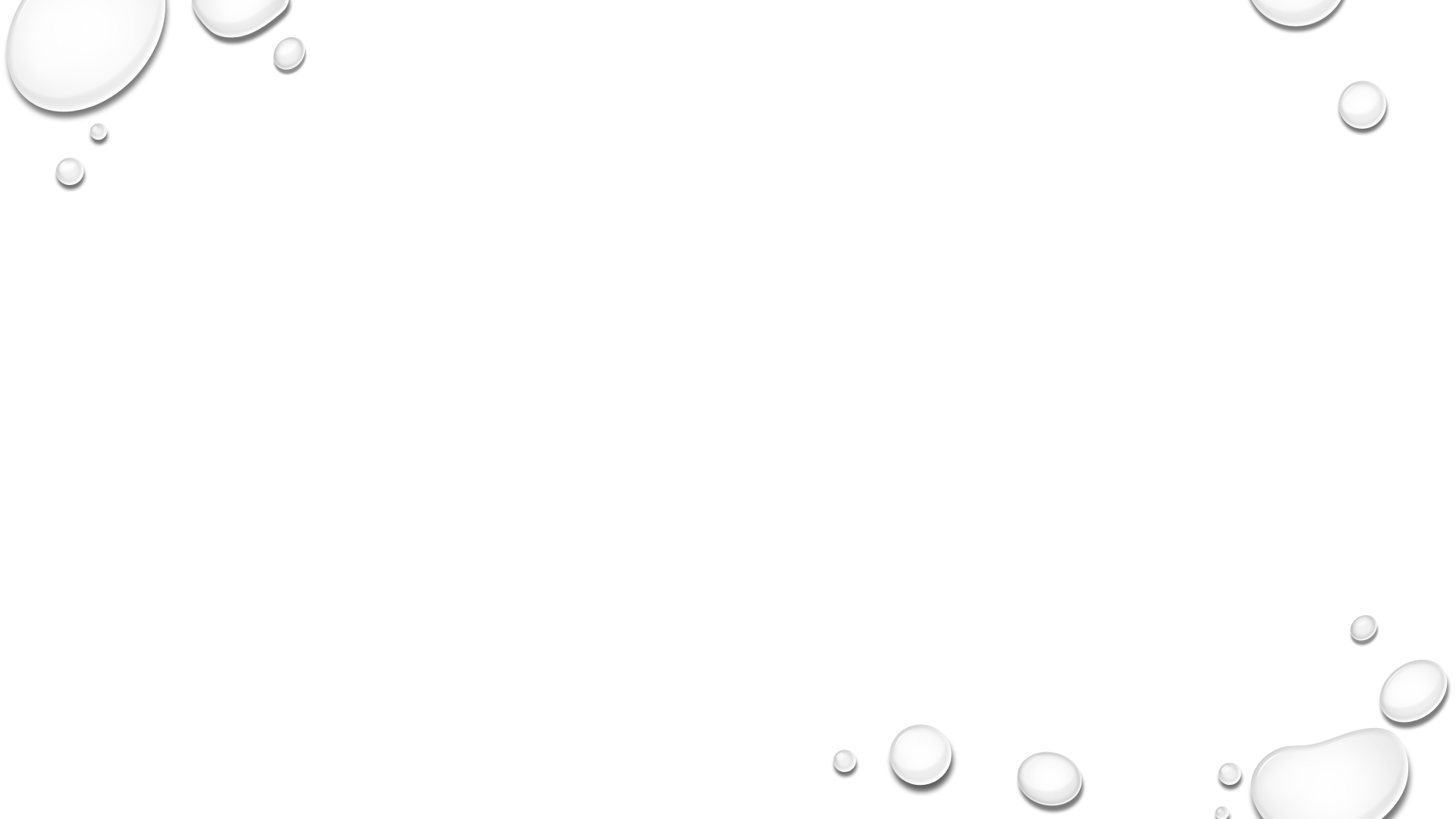 Attestation form Comments
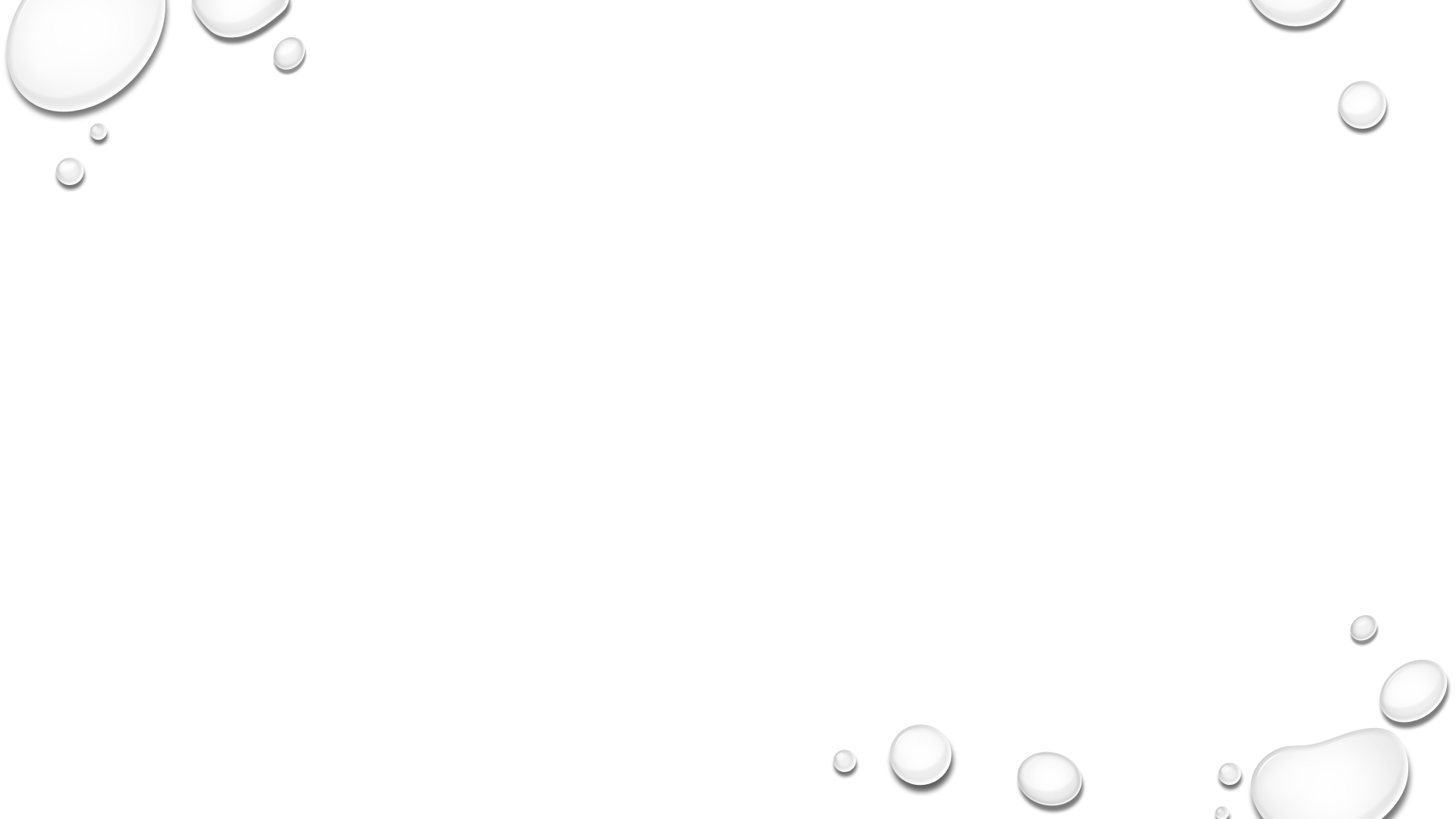 Peer review committee update
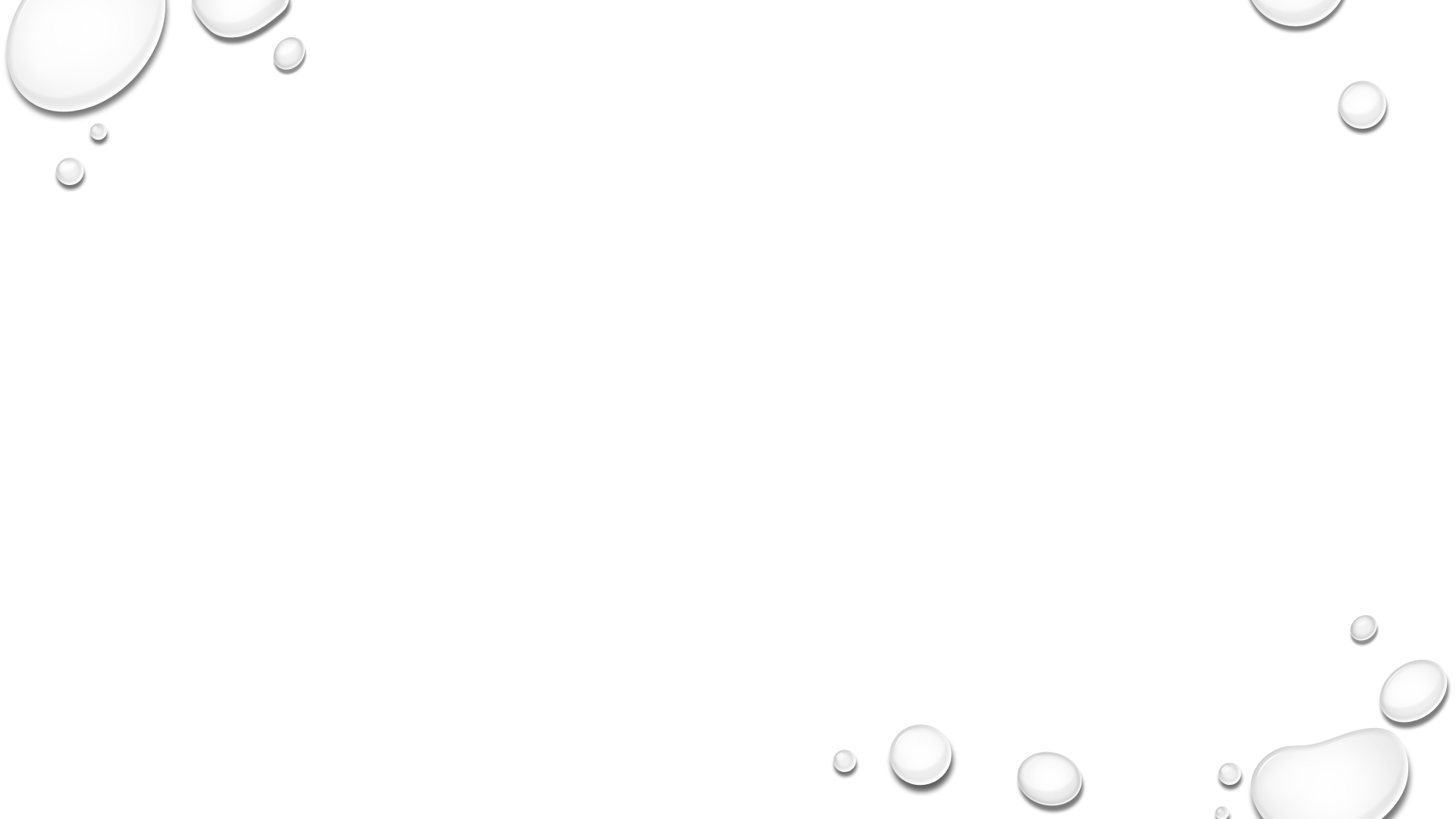 Outreach
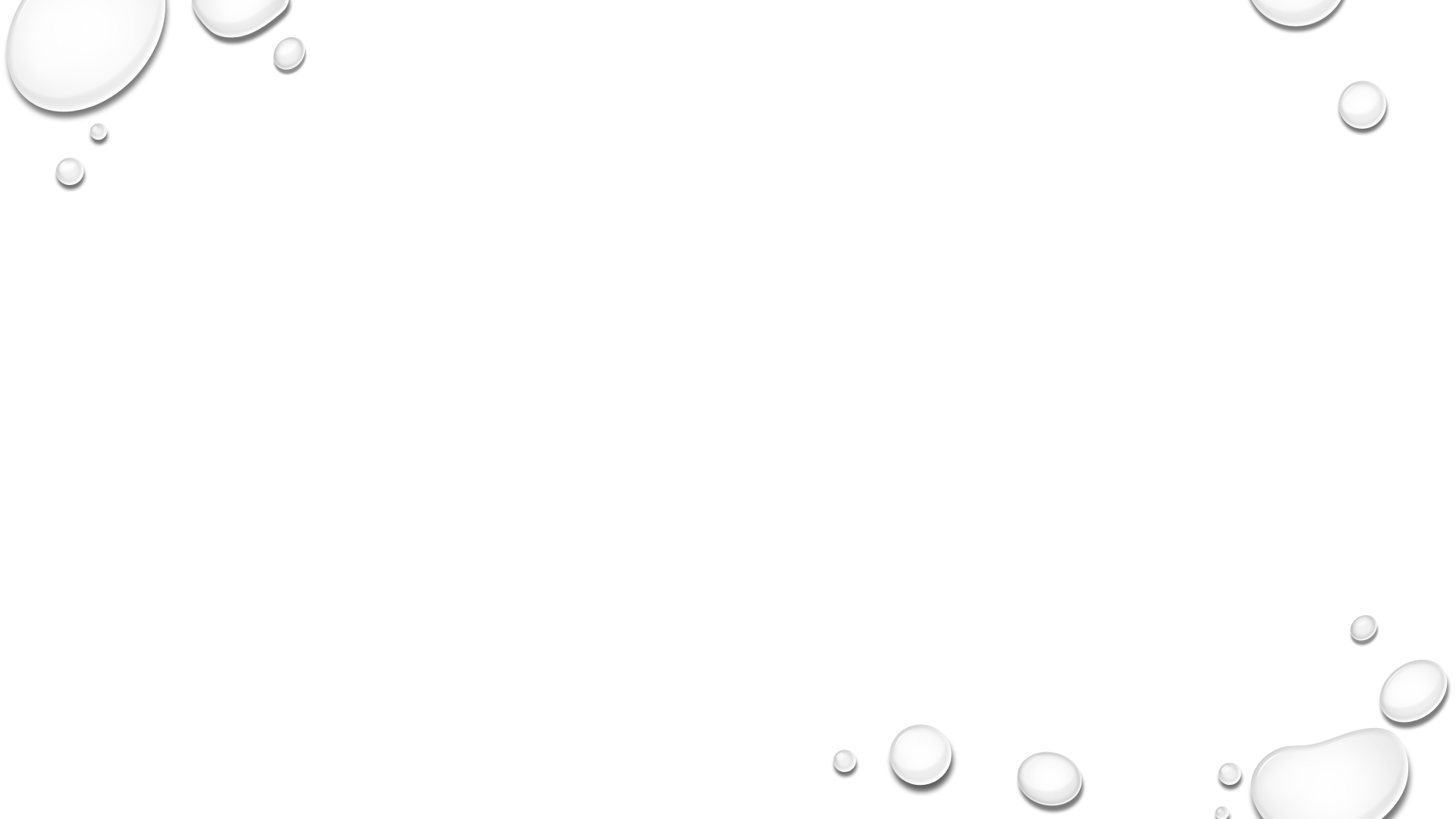 Website
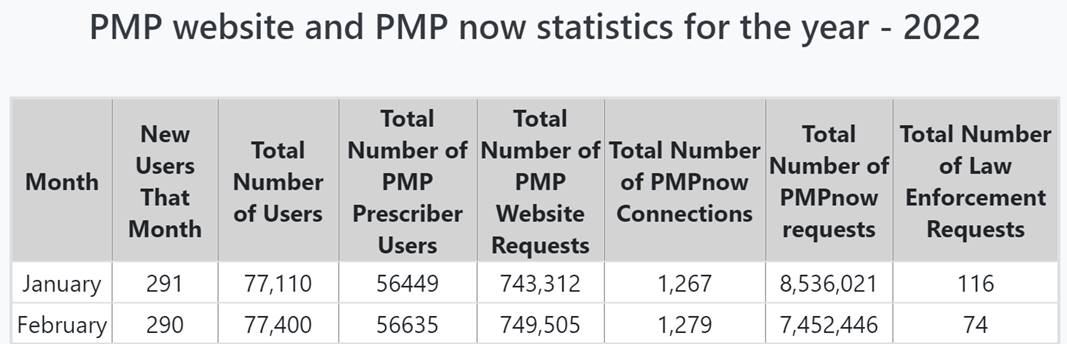 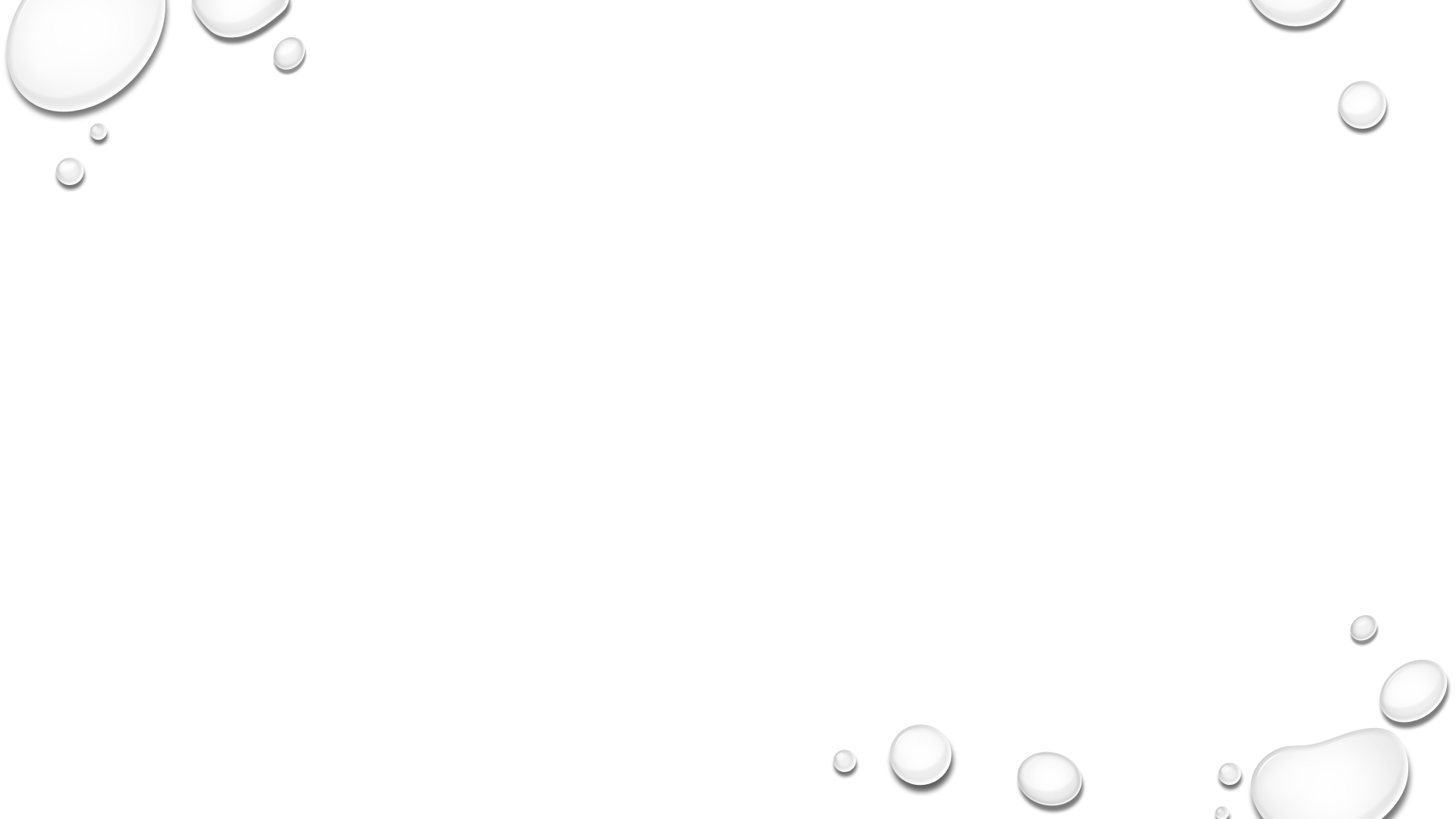 Website
Recommendations from Attestation form:
ASIPP Competency Certification in Controlled Substance Management
https://www.drugabuse.gov/nidamed-medical-health-professionals/health-professions-education/cmece-activities 
https://elearning.asam.org/products/pain-management-opioids-balancing-risks-benefits-updated-25-cme#tab-product_tab_overview 
https://health.gov/our-work/national-health-initiatives/health-care-quality/trainings-resources/pathways-safer-opioid-use
https://tceols.cdc.gov/ (search "opioid" there are a lot of modules)
https://pcssnow.org/education-training/
https://end-overdose-epidemic.org/awareness/education/
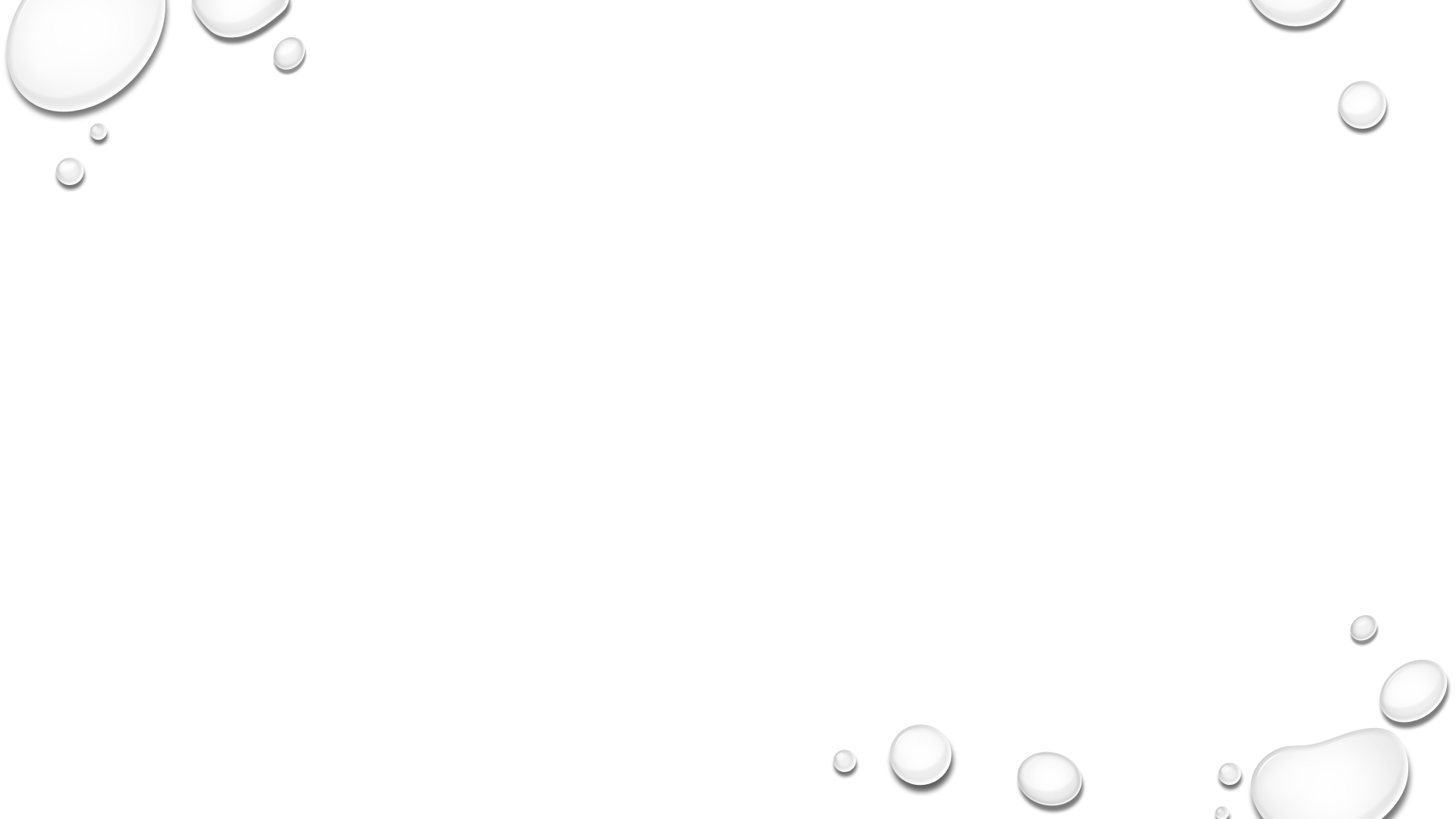 Website
Other recommendations: 

National Organization of State Offices of Rural Health
https://nosorh.org/rural-opioid-resources/
 
AHRQ The Academy
Substance use resources, including Medication Assisted Treatment (MAT)
https://integrationacademy.ahrq.gov/products/substance-use-resources
 
CME website:
American Society of Addiction Medicine (ASAM)
Offers multiple CME courses on substance use disorder and addiction treatment
https://elearning.asam.org/substance
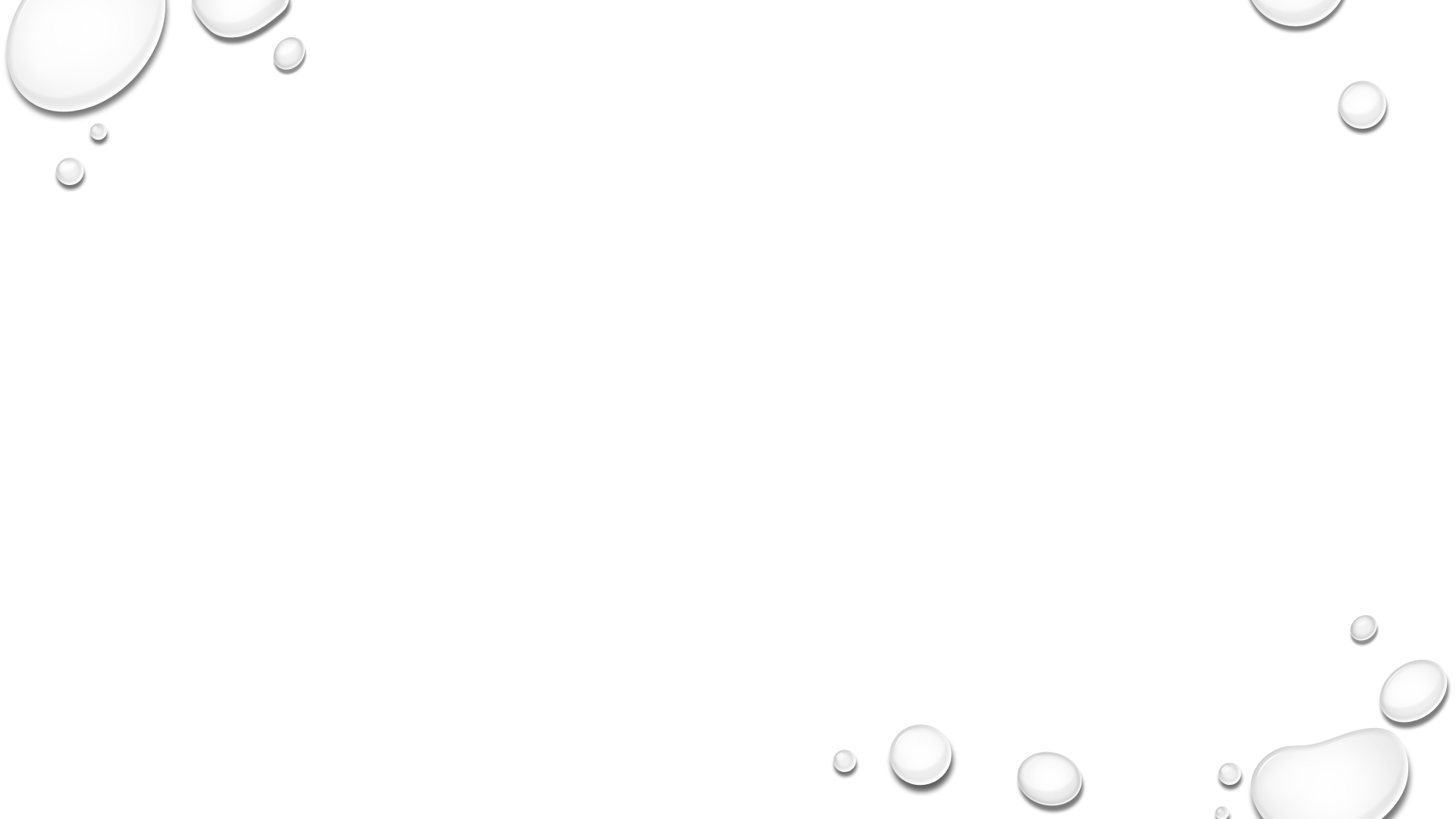 NASCSA Survey
NASCSA (National Association of States Controlled Substance Authority) conducted a survey related to Gabapentin. Public Citizen has filed a Citizens Petition requesting the drug be listed as a Schedule V Controlled Substance.
Does your state schedule Gabapentin? No
Does your state utilize the Illinois Prescription Monitoring Program to monitor prescribing and dispensing of Gabapentin? Yes
Are Gabapentin and Gabapentin drugs of concern in your state? Yes
Do you recommend that NASCSA provide the results of this survey to the Food & Drug Administration (FDA) and other agencies?
Do you support the placement of Gabapentin as a Schedule V Controlled Substance federally?
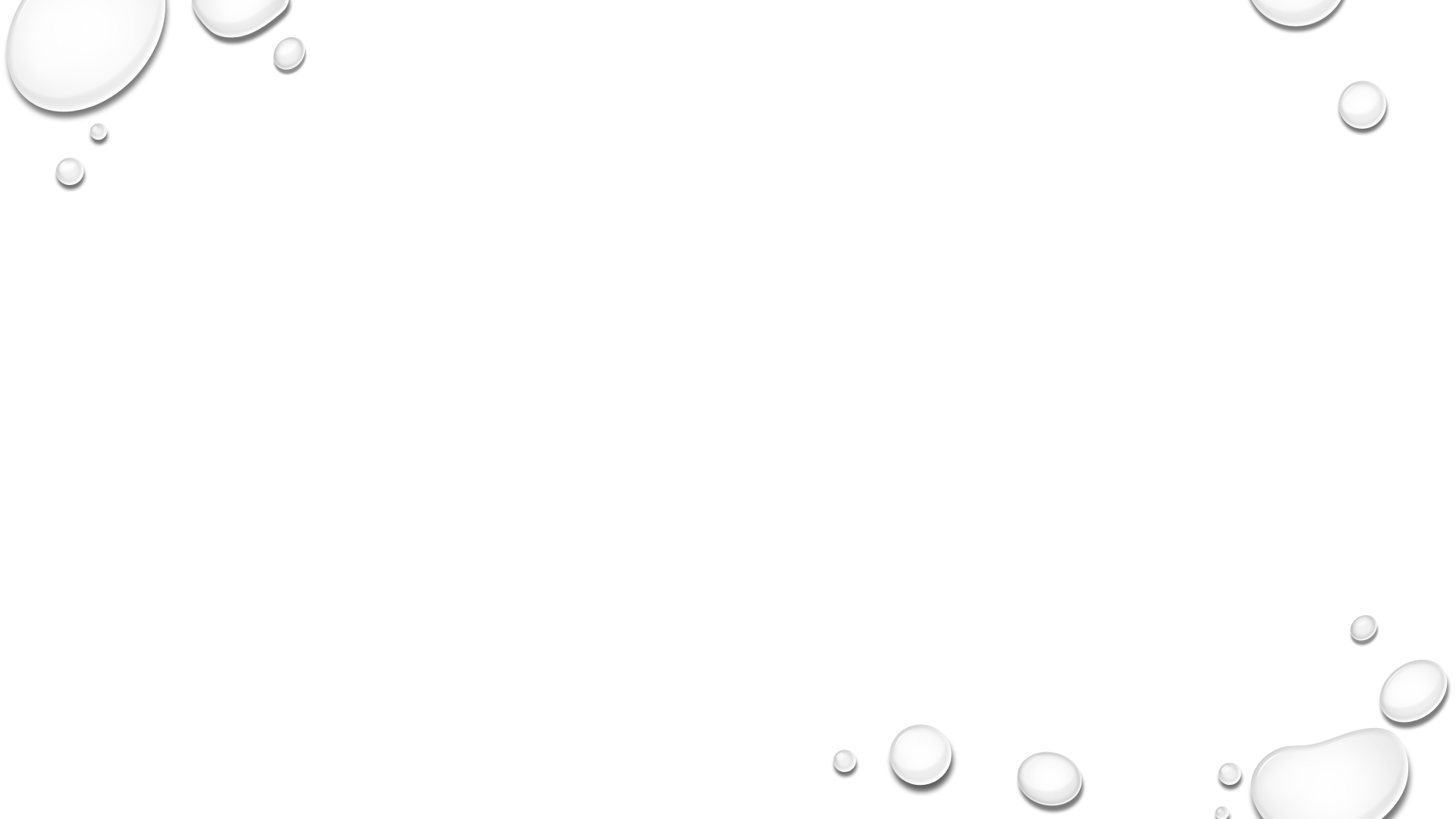 Reminder
Ethics, Harassment and Discrimination Prevention, HIPPA and Privacy, and Security Awareness Training is open. Training due by May 1.
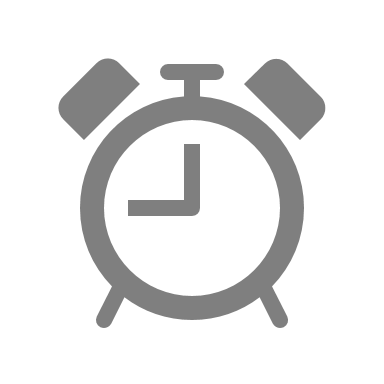 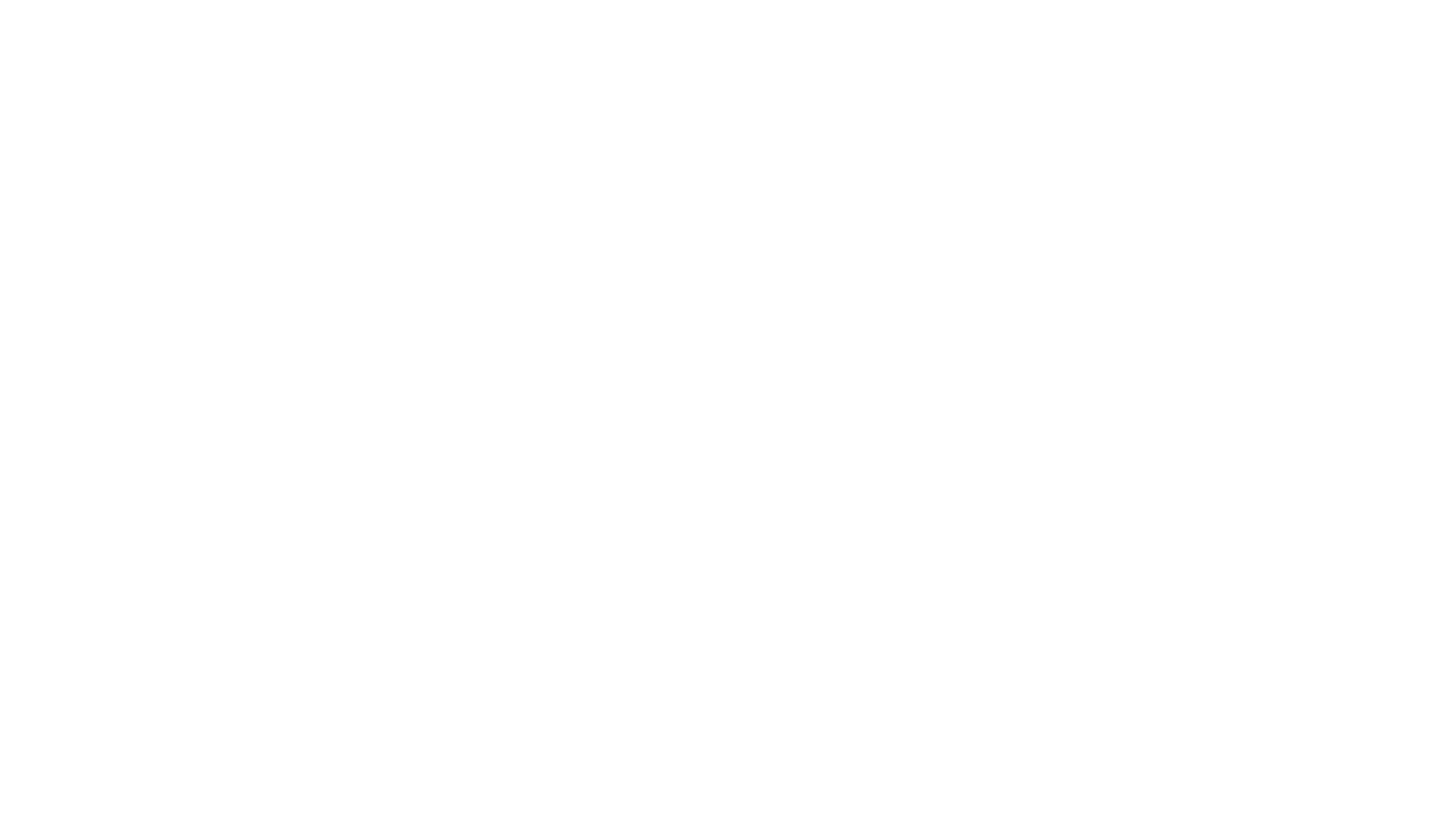 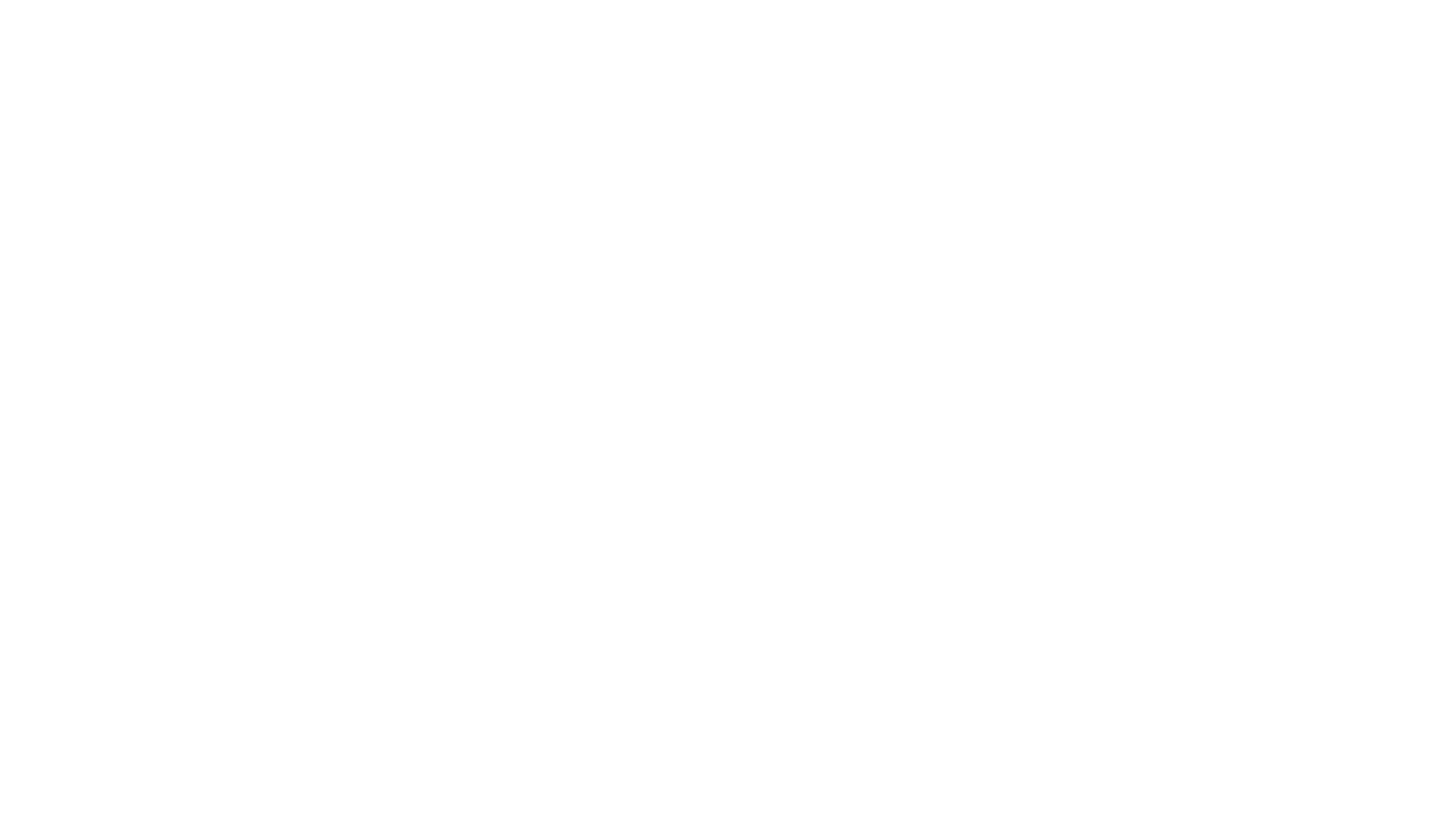 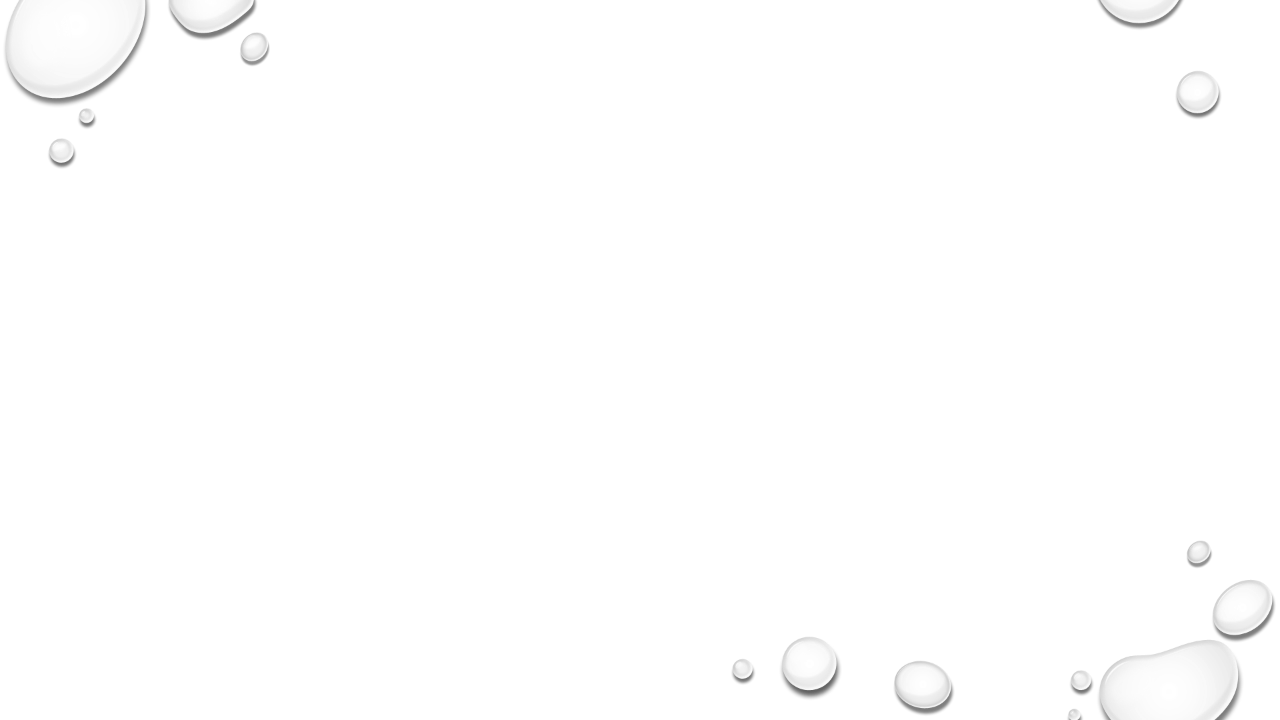 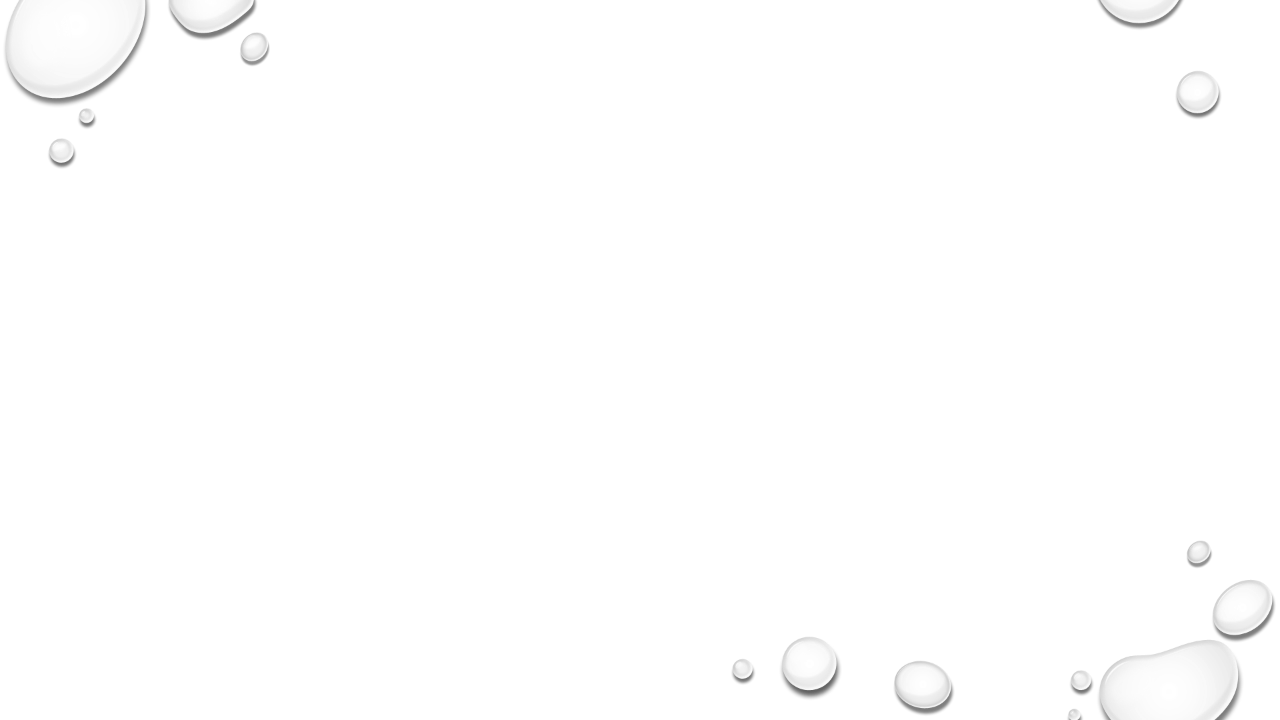 OPEN DISCUSSION&adjournment